Investigation of 178Hf – K-Isomers
A well-known example:
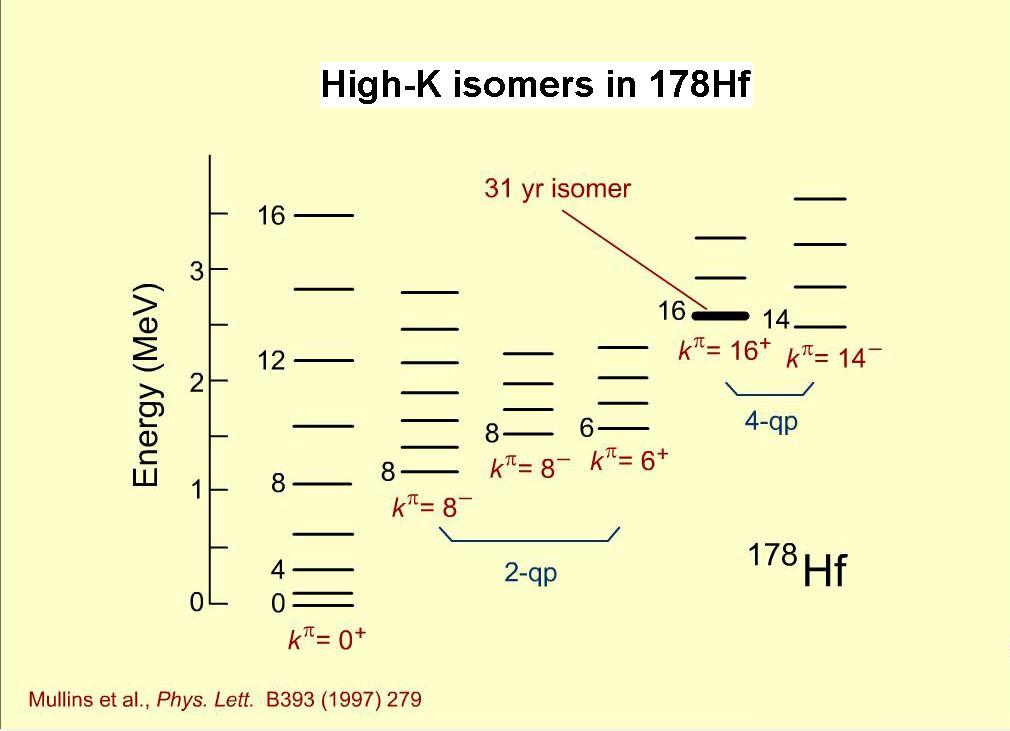 K=0
9/2[624]
9/2[514]
Fermi Surface
7/2[514]
7/2[404]
neutron
proton
Investigation of 178Hf – K-Isomers
j2
A well-known example:
j1
j
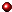 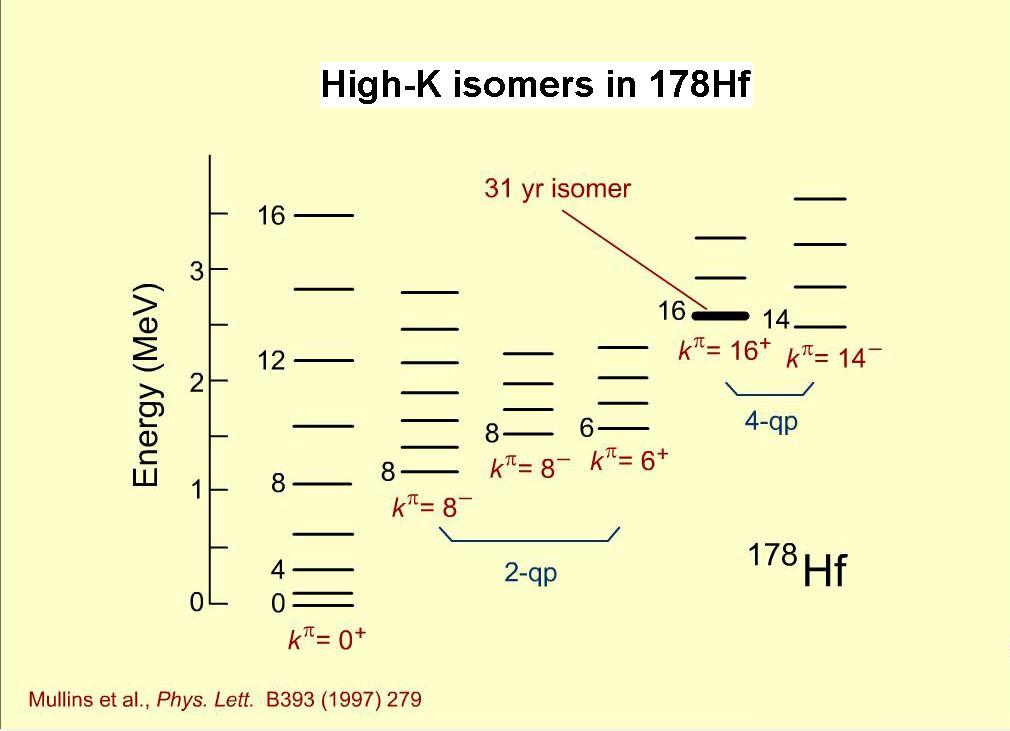 K>0
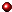 9/2[624]
9/2[514]
Fermi Surface
7/2[514]
7/2[404]
neutron
proton
Investigation of 178Hf – K-Isomers
j2
A well-known example:
j1
j
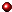 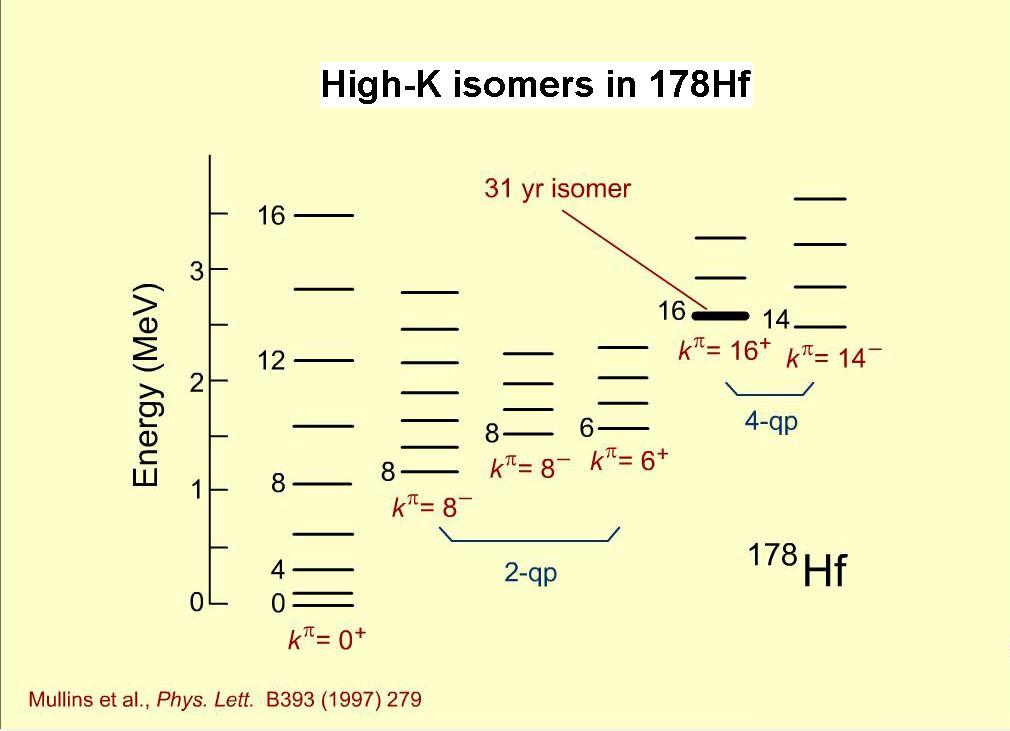 K>0
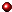 9/2[624]
9/2[514]
Fermi Surface
7/2[514]
7/2[404]
neutron
proton
Investigation of 178Hf – K-Isomers
A well-known example:
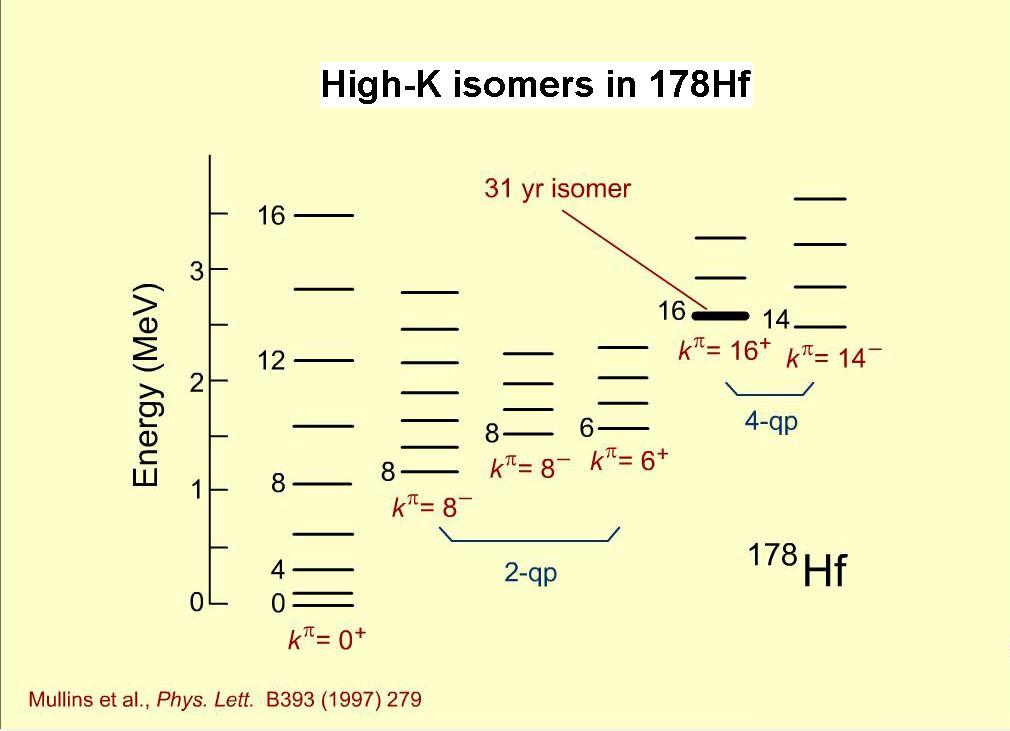 9/2[624]
9/2[514]
Fermi Surface
7/2[514]
7/2[404]
neutron
proton
Magnetic Moments in 178Hf
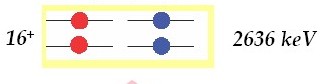 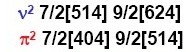 g(h11/2) = 1.42     g(g7/2) = 0.49     g(f7/2) = -0.55     g(i13/2)=-0.29
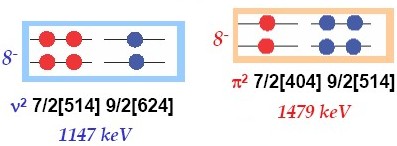 g(h11/2 x g7/2; 8-) = 1.08     g(f7/2 x i13/2) = -0.36
g(8- x 8-; 16+) = 0.36     →     μ = g·I = 5.76 nm
Ex~2Δp
Ex~2Δn
7.26±0.16 nm
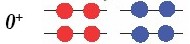 Helmer & Reich; Nucl. Phys. A114 (1968), 649
K-isomers: Where to find them?
w
j2
j1
j
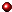 K
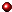 Deformed nuclei with axially-symmetric shape
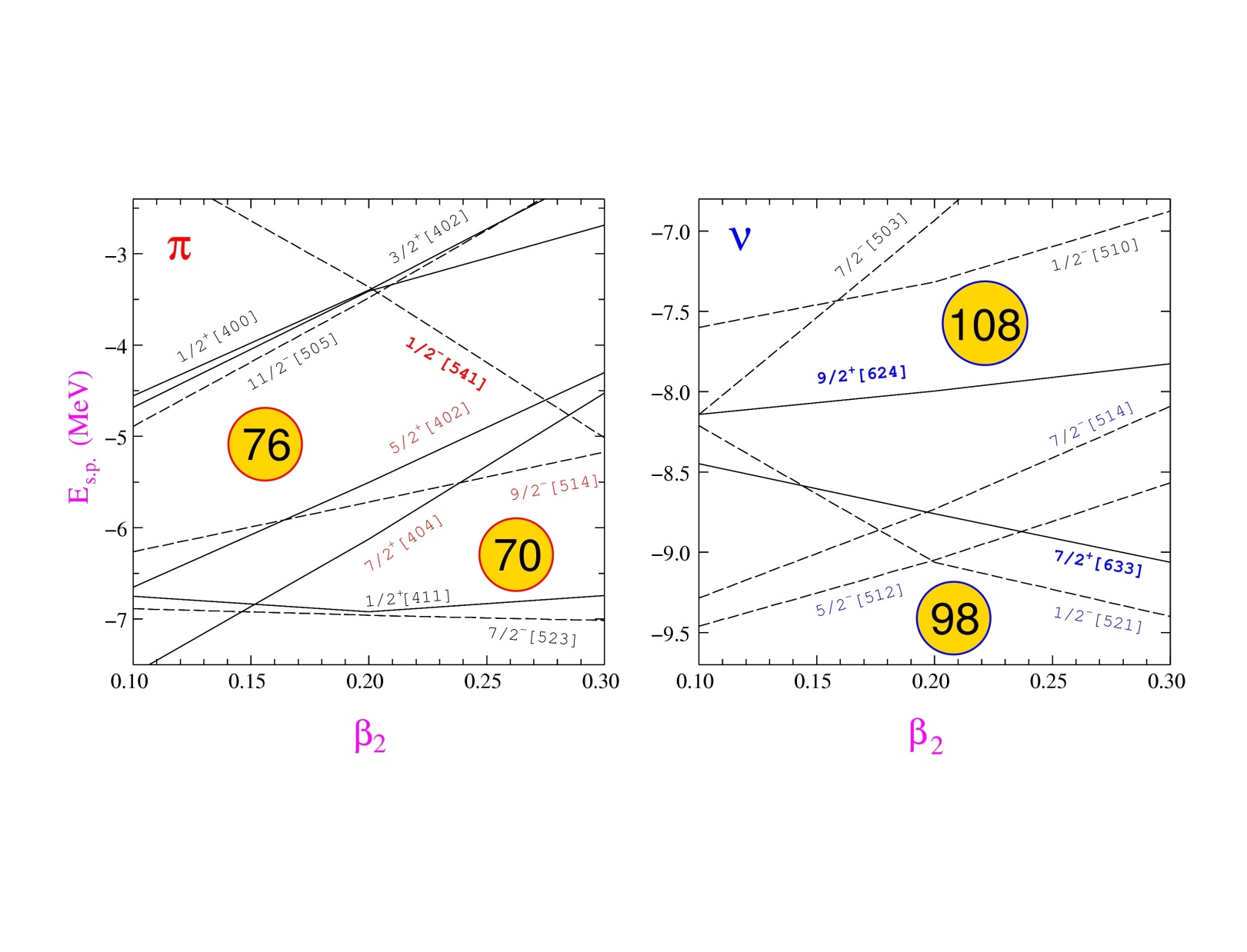 Mass 180 region : Yb (Z=70) - Ir (Z=77)
High-K orbitals near the Fermi surface
: 7/2[404], 9/2[514], 5/2[402]
n: 7/2[514], 9/2[624], 5/2[512], 7/2[633]
Proton Neutron Orbitals
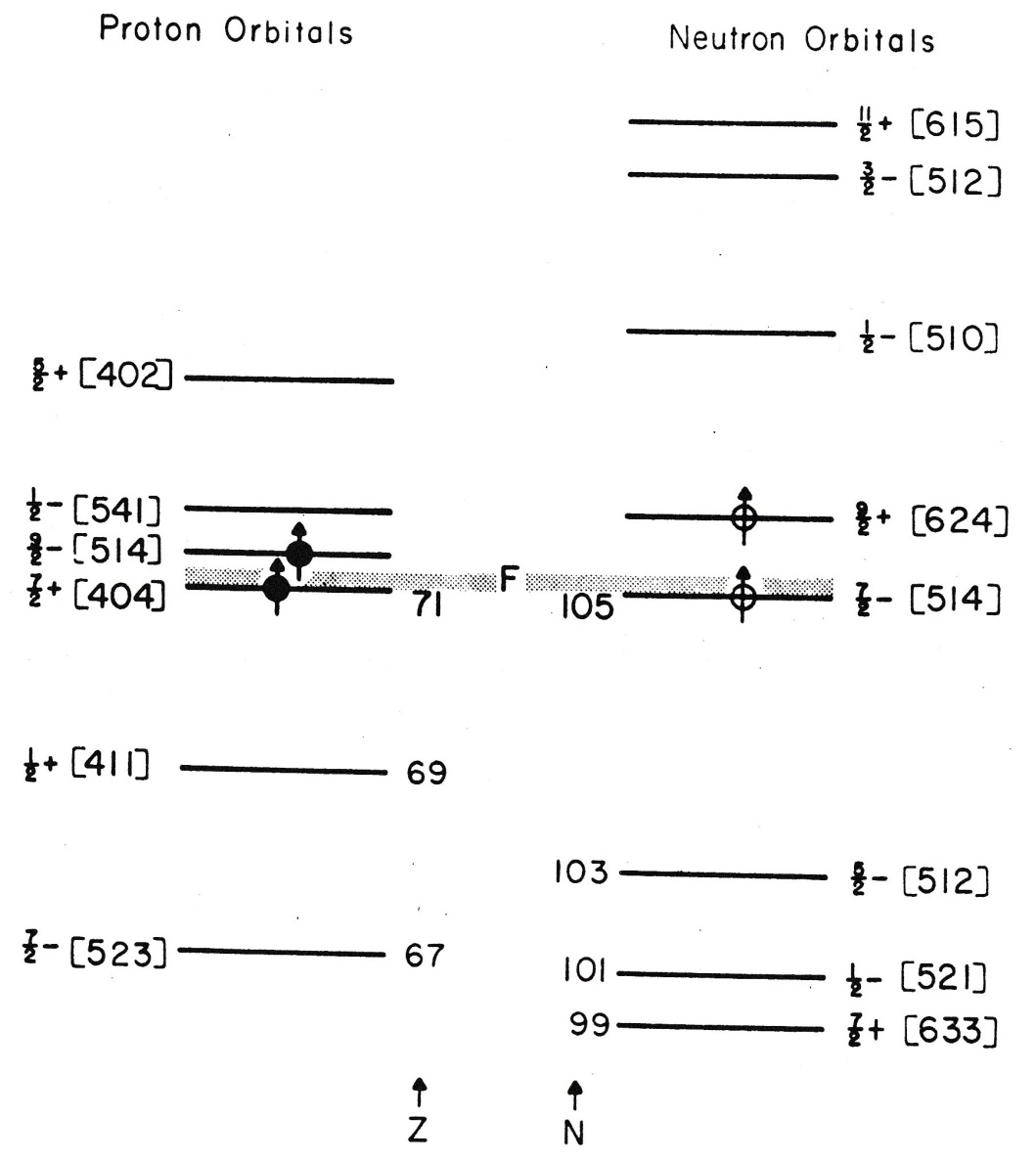 Decay Study of the K = 16 Isomeric State
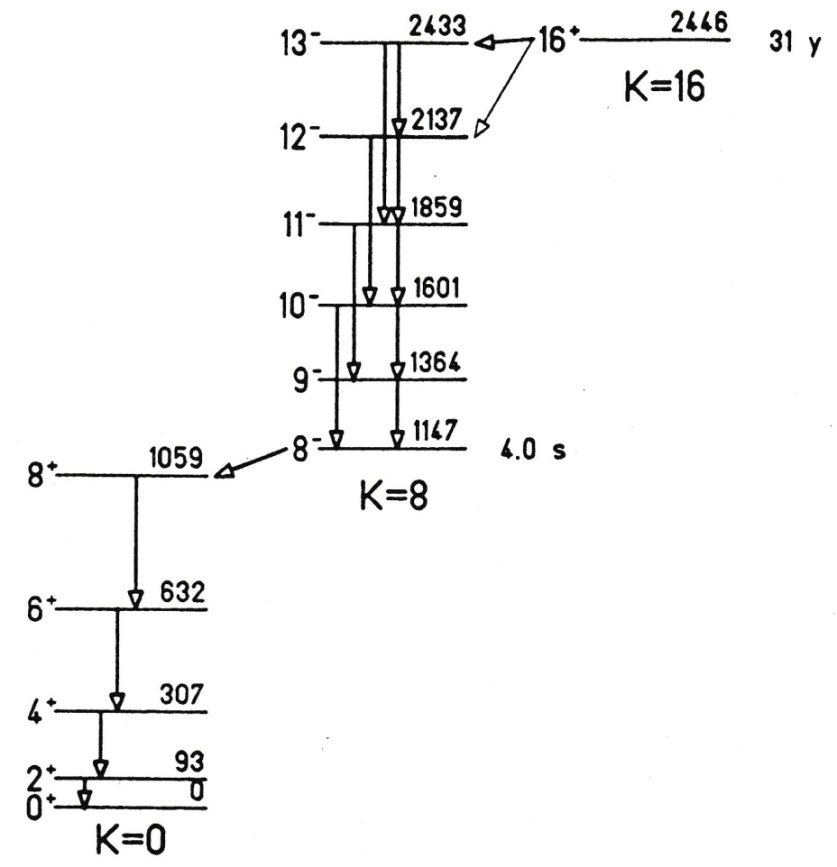 mixed 2-quasiparticle configuration:   gK = 0.36(2) > 0
{π[514]9/2 + π[404]7/2}8- and {ν[514]7/2 + ν[624]9/2}8-
Decay Study of the K = 16 Isomeric State
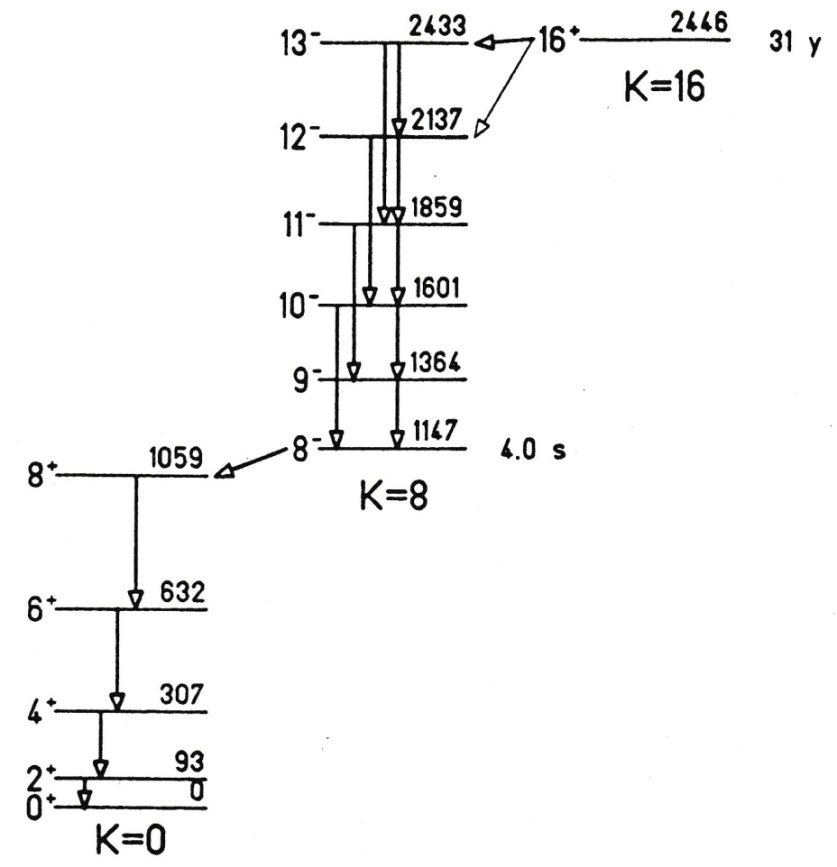 mixed 2-quasiparticle configuration:   gK = 0.36(2) > 0
{π[514]9/2 + π[404]7/2}8- and {ν[514]7/2 + ν[624]9/2}8-
K - Isomerism
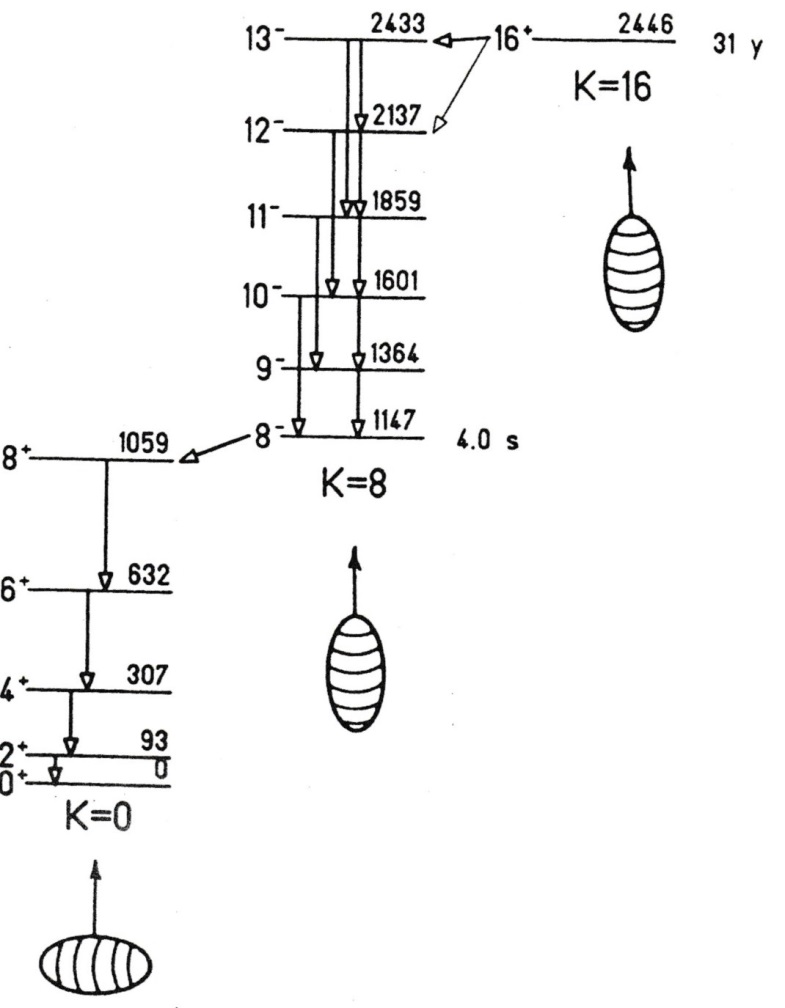 H = 109
H = 2·1013
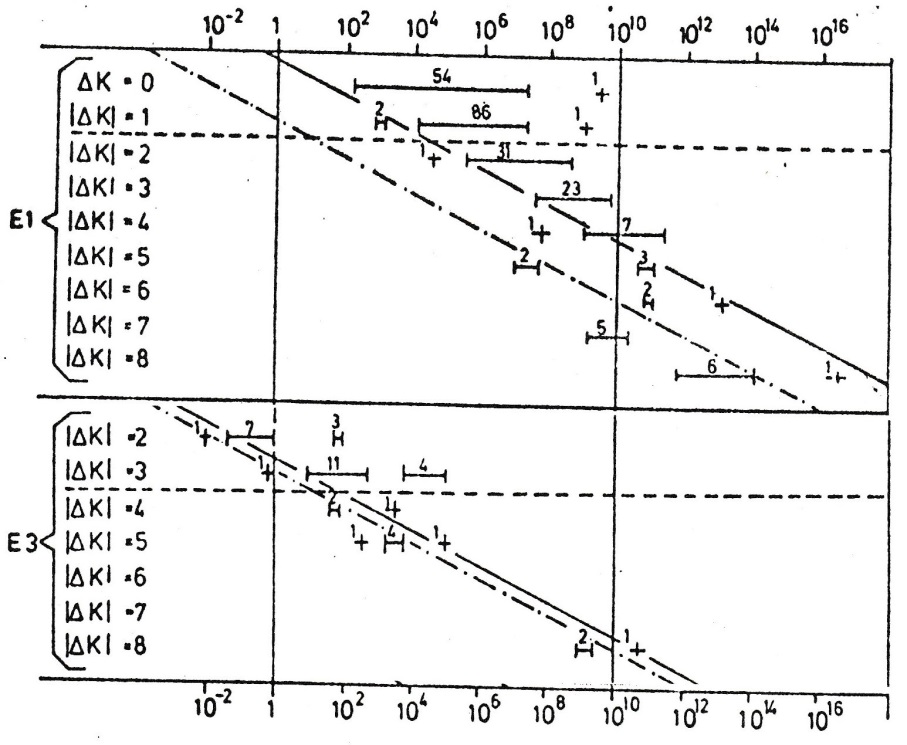 K-selection rule
Helmer & Reich; Nucl. Phys. A114 (1968), 649
K.E.G. Löbner; Phys. Lett 26B (1968), 369
178Hf: Particle Spectroscopy
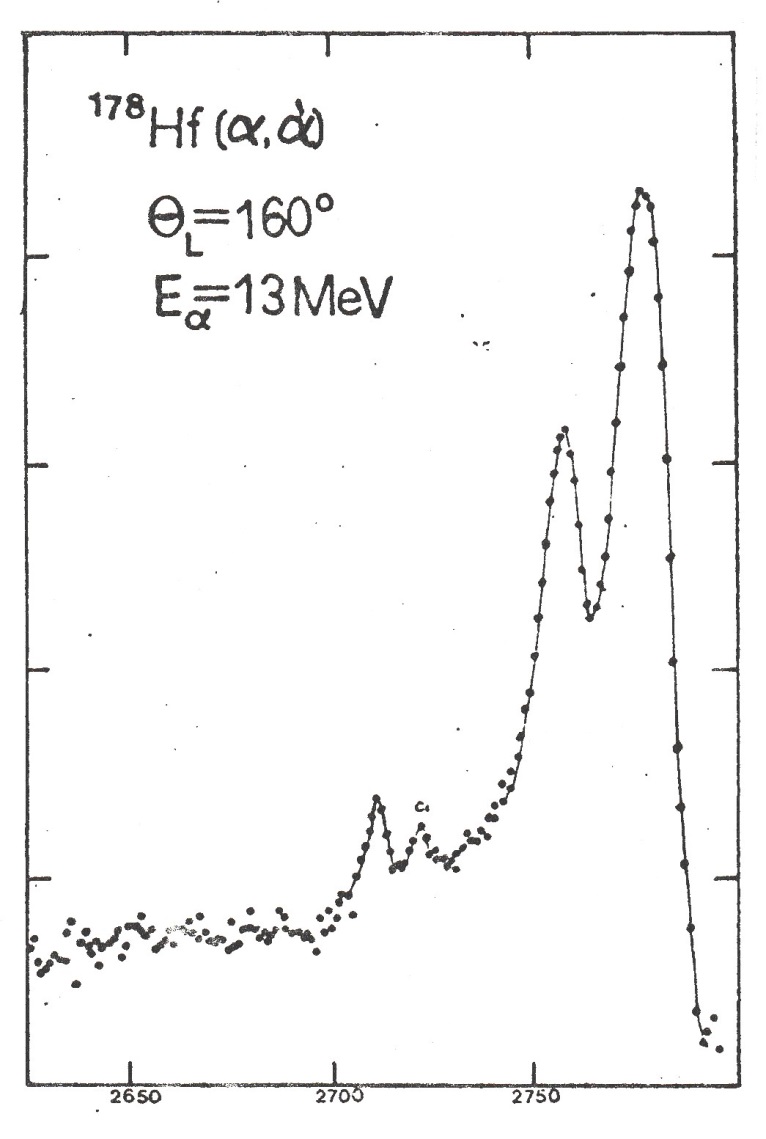 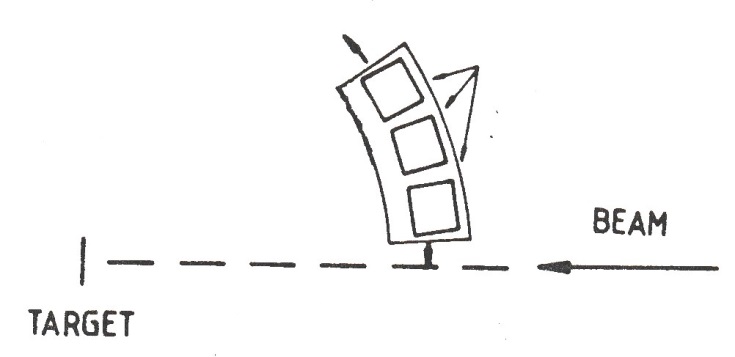 Si counter
0+
α-beam
105
178Hf-target
2+
104
counts
103
4+
102
101
α-energy
σm2/σgs = 0.05
G. Ebel, diploma thesis
Coulomb Excitation of 178Hf with 208Pb ions
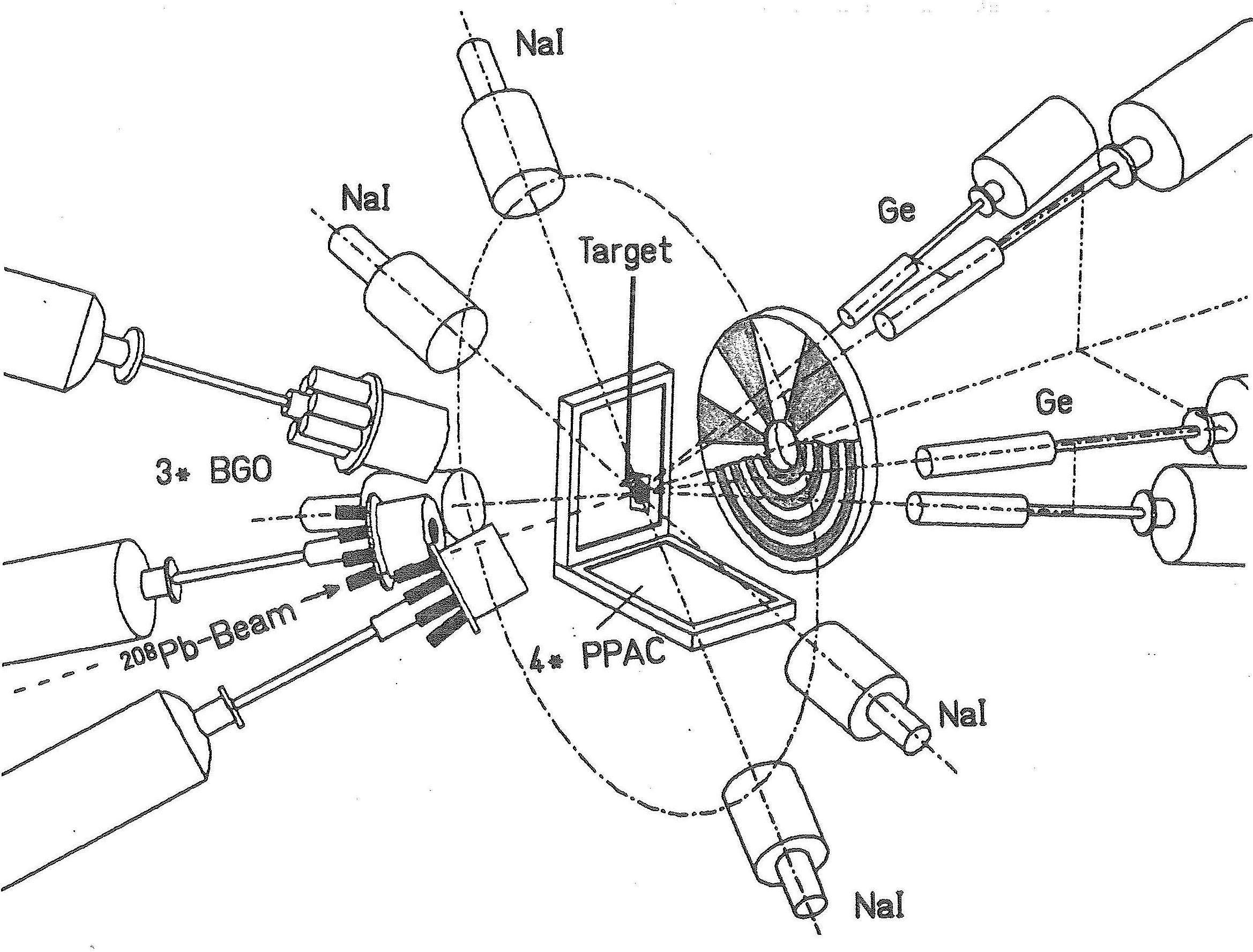 Coulomb Excitation of 178Hf with 208Pb ions
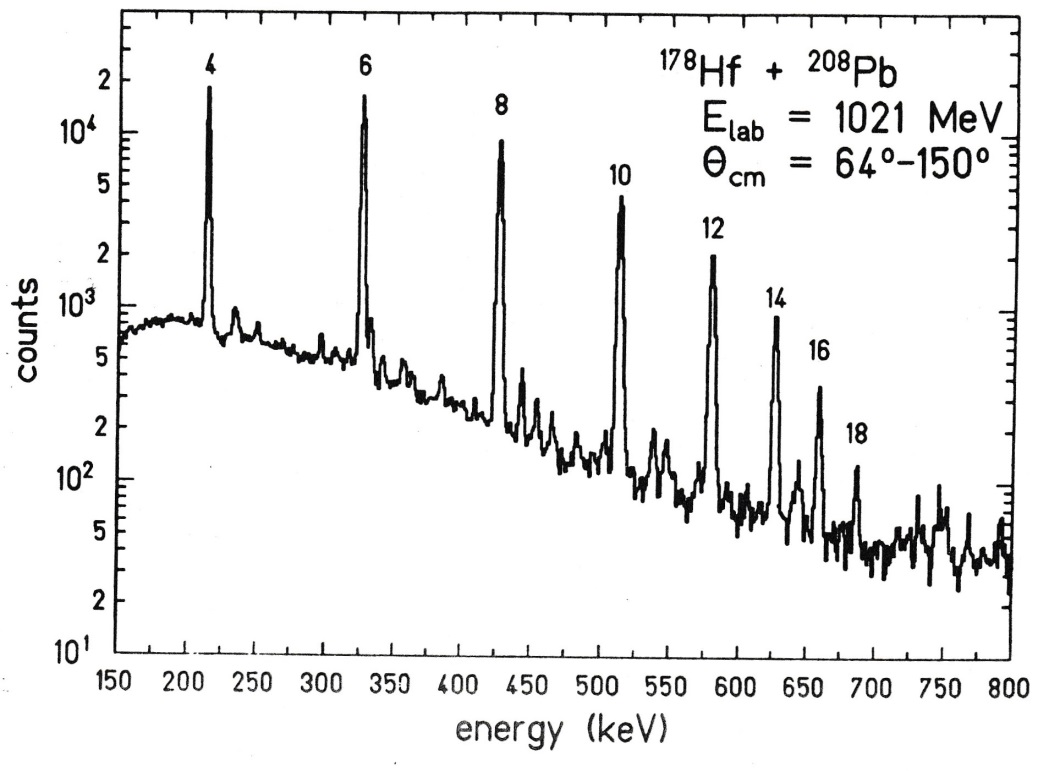 E2, E3 excitation of collective states:

ground state band K = 0

γ-vibrational band K = 2
H. Bohn et al.
determination of K-quantum number:
β2 = 0.29(1)   β4 = -0.20(4)
J.H. Hamilton et al.; Phys. Lett. 112B (1982), 327: lifetime measurement
R.M. Ronningen et al.; Phys. Rev C16 (1977), 2218; Phys. Rev. Lett. 40 (1978), 364
Coulomb Excitation of 178Hf with 208Pb ions
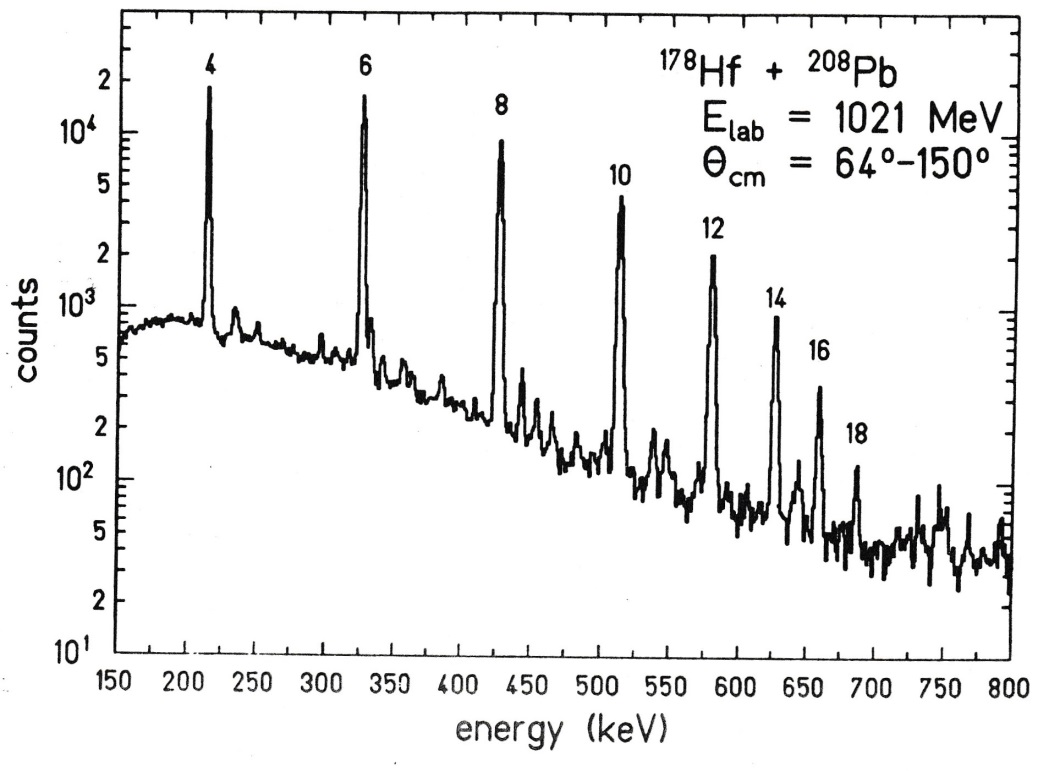 E2, E3 excitation of collective states:

ground state band K = 0

γ-vibrational band K = 2
H. Bohn et al.
excitation of the K = 8 isomeric state !
observation of delayed γ-rays in the K = 0 ground state band


 178Hf + 86Kr, 178Hf + 136Xe
J.H. Hamilton et al.; Phys. Lett. 112B (1982), 327: lifetime measurement
Coulomb Excitation of 178Hf
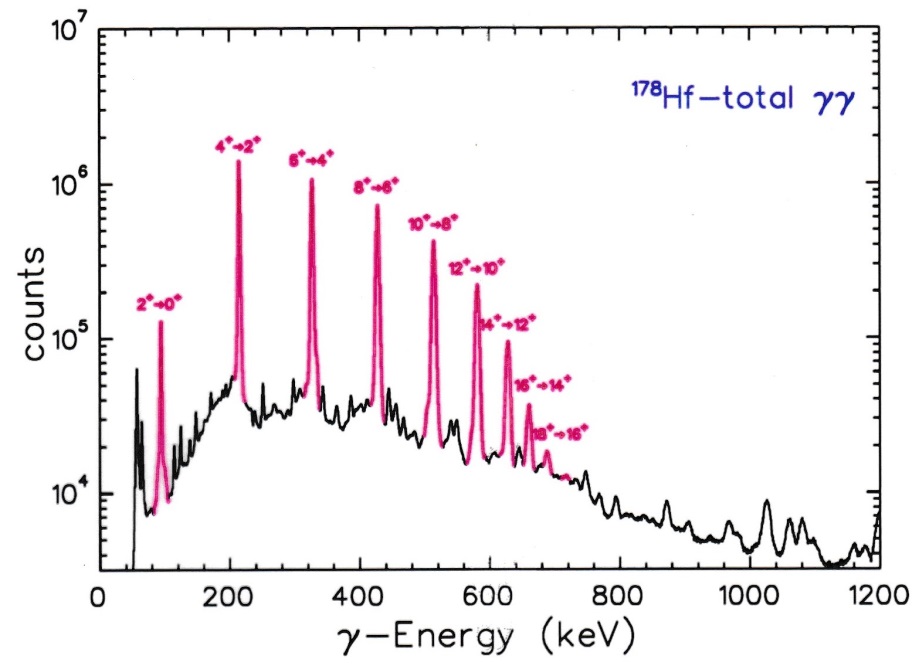 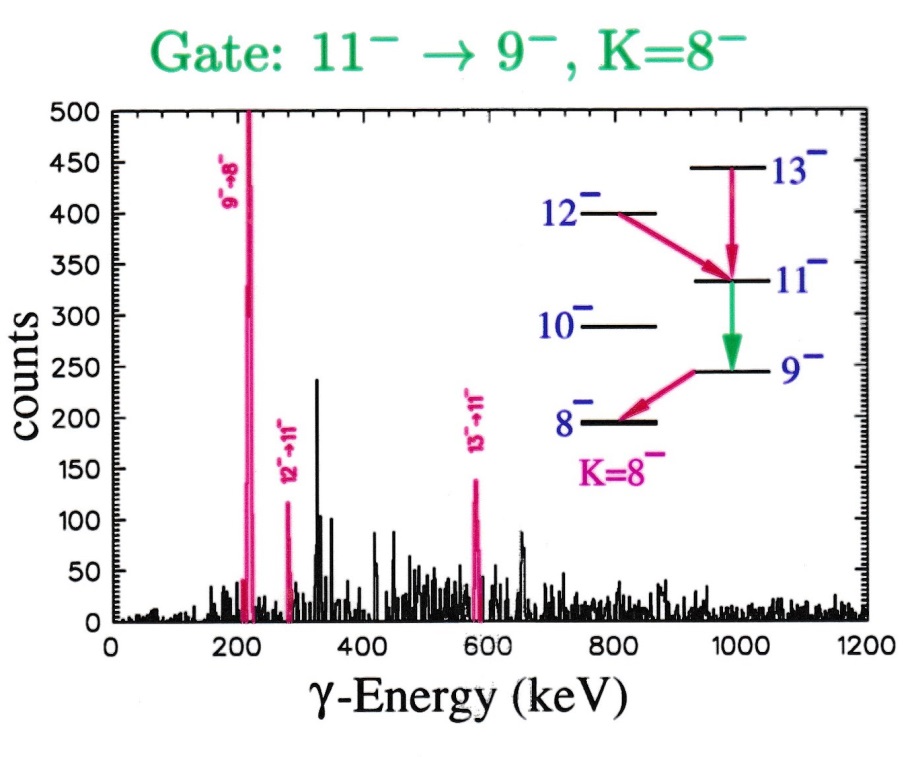 Coulomb Excitation of the K = 8 Isomer in 178Hf
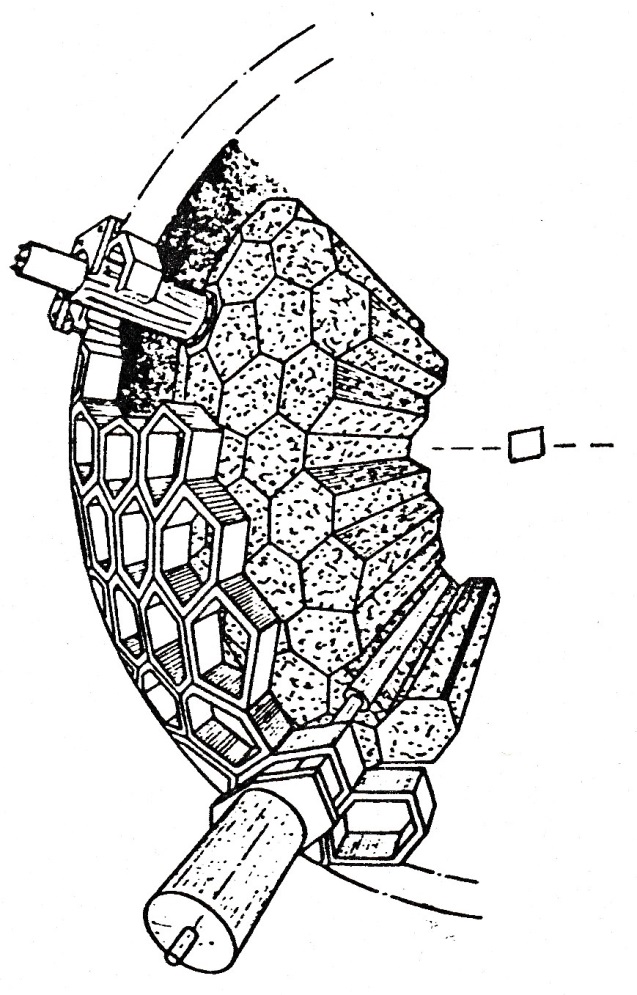 parameters and resolutions FWHM

Ei       5.5% at 1332 keV
ti         2.8 ns
W(θ)   140
Etotal    18-22% for Mγ=20
Mγ   25-30% for Mγ=20
The two basic observables which can be measured for the resulting γ-ray shower are the total energy emitted as γ-radiation and the number of γ-rays.
178Hf + 130Te at 560, 590, 620 MeV
           particle detection at ~1800, Pb catcher (0.5 mm thickness) was positioned 
          1cm downstream to stop the recoiling 178Hf ions.
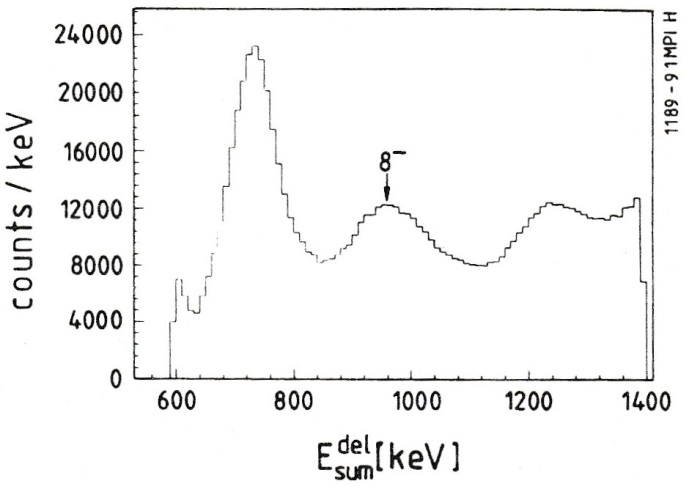 8-
162 NaI detectors
    6 Ge  detector
Delayed sum-energy spectrum taken at 590 MeV. (delayed time window 20-65ns with respect to beam pulse) A peak associated to the Kπ=8- shows up. 
The other peaks correspond to isomers of fusion products from target contaminants and β-decay.
H. Xie et al.; Phys. Rev. C48 (1993), 2517
Coulomb Excitation of the K = 8 Isomer in 178Hf
178Hf + 130Te at 560, 590, 620 MeV
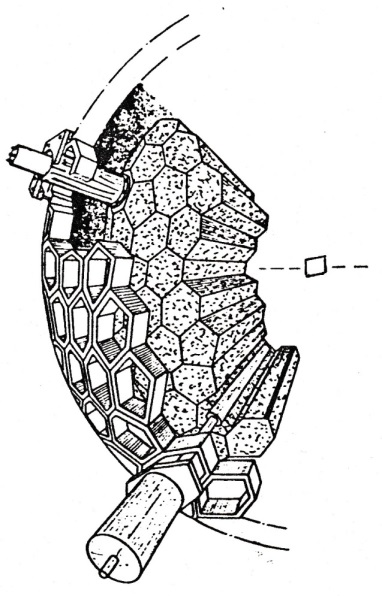 4 s
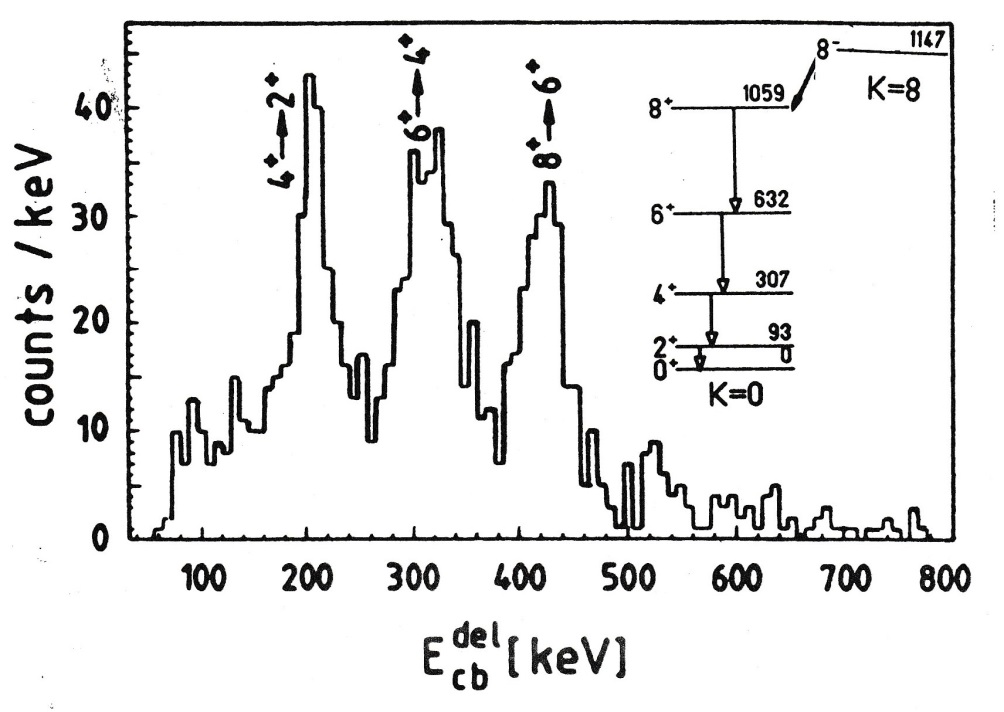 delayed γ-spectrum
H. Xie et al.; Phys. Rev. C48 (1993), 2517
Decay of the Isomer by Barrier Penetration
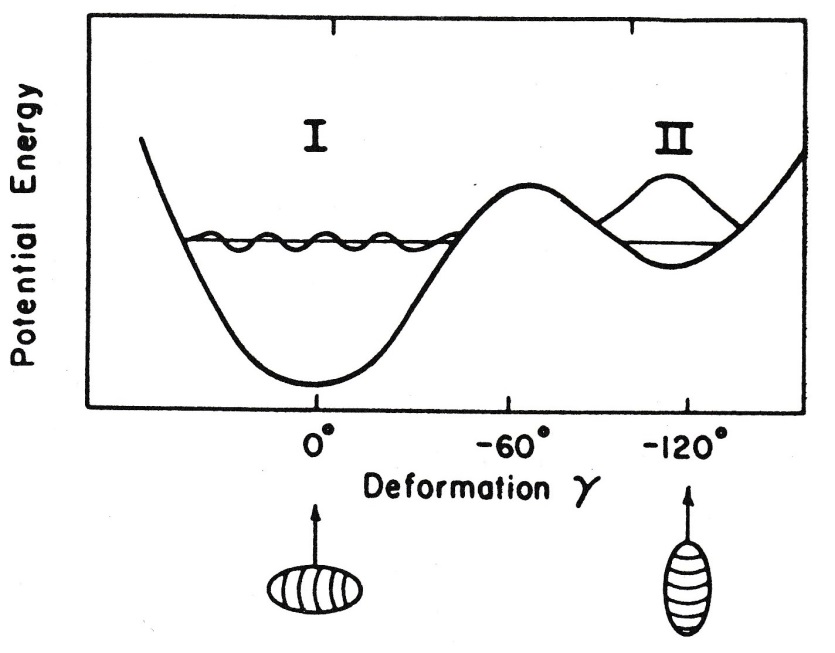 + small K=8 admixture
+ small K=0 admixture
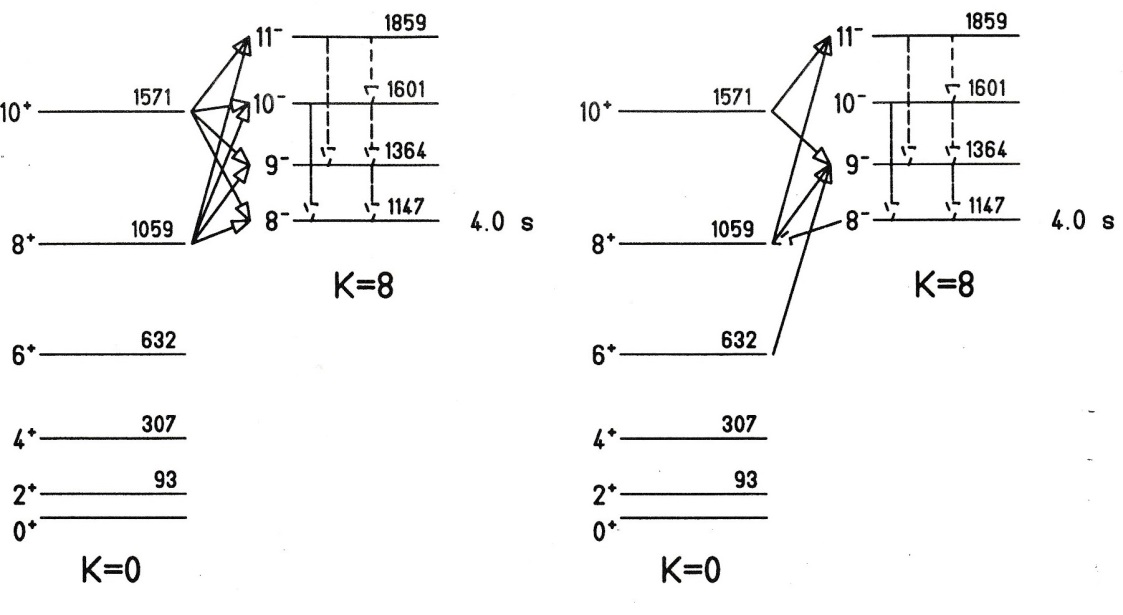 rigid rotor model:
8- lifetime is independent from excitation
2-Band K-Mixing Model
+ small K=8 admixture
+ small K=0 admixture
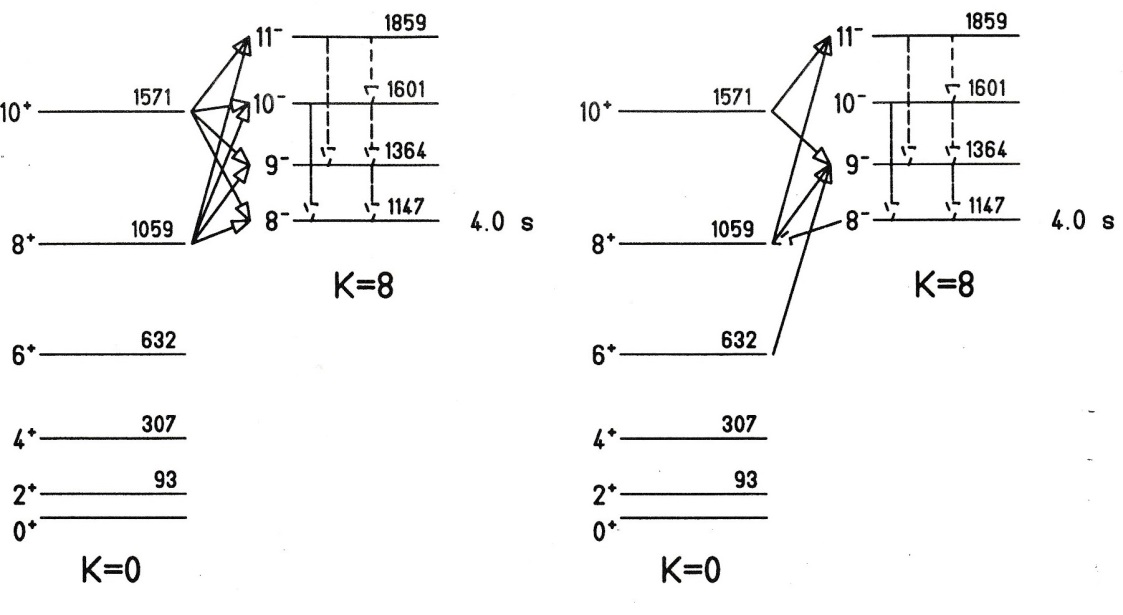 8- lifetime is independent from excitation
Clebsch Gordan coefficient:
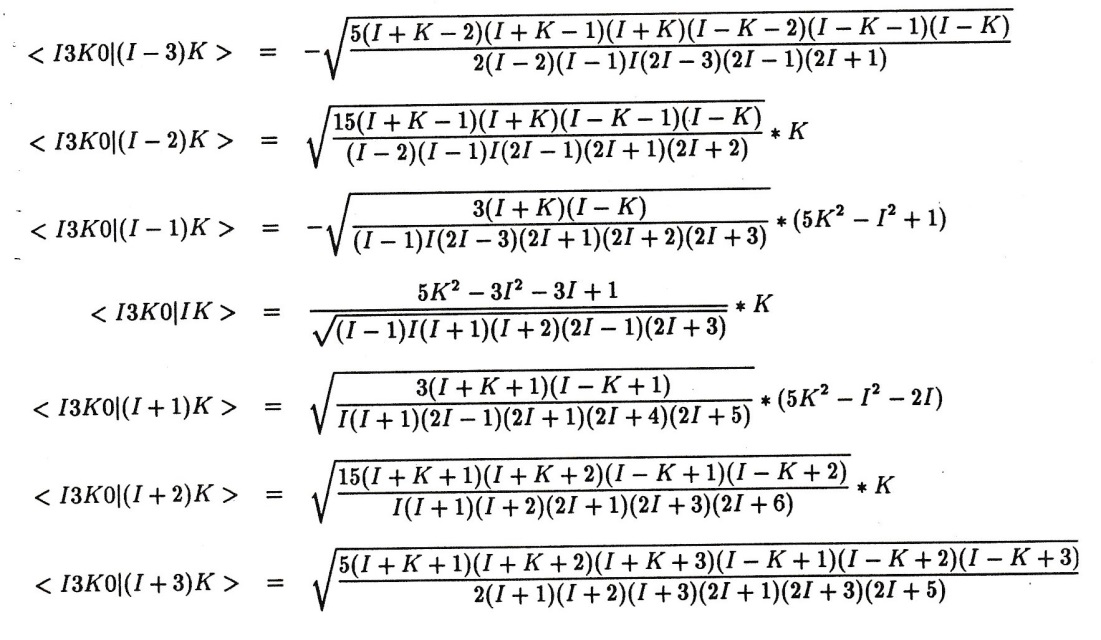 rigid rotor model:
Coulomb Excitation of the K = 8 Isomer in 178Hf
178Hf + 130Te at 560, 590, 620 MeV
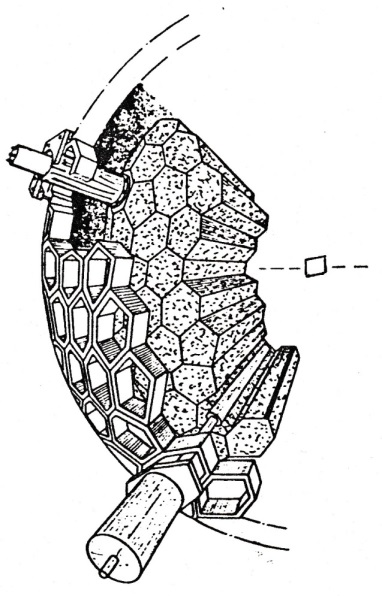 4 s
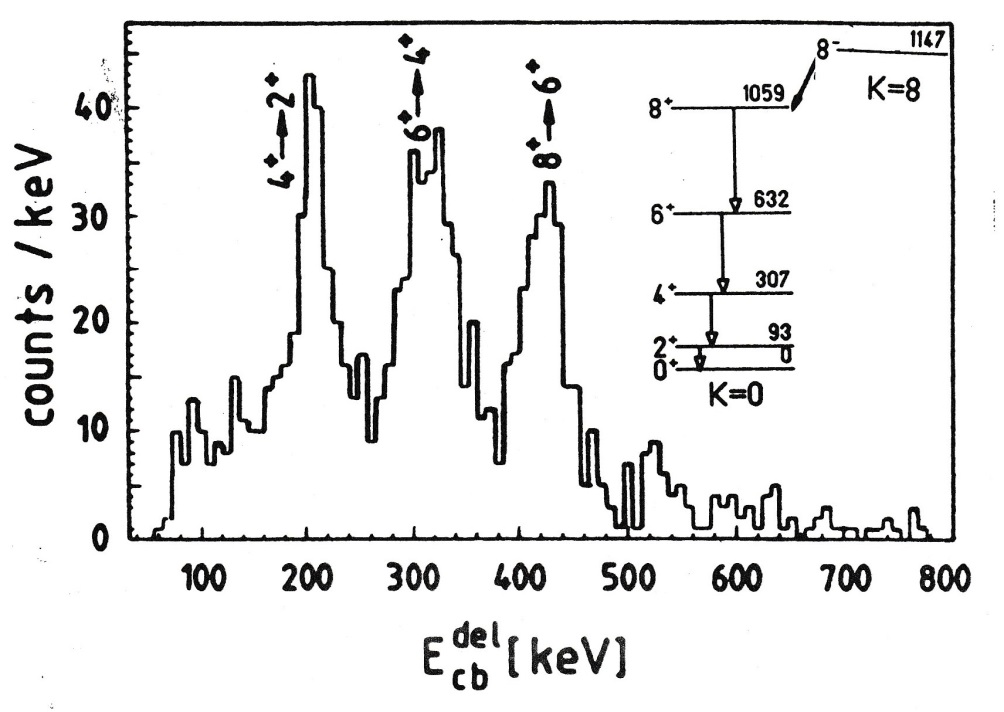 delayed γ-spectrum
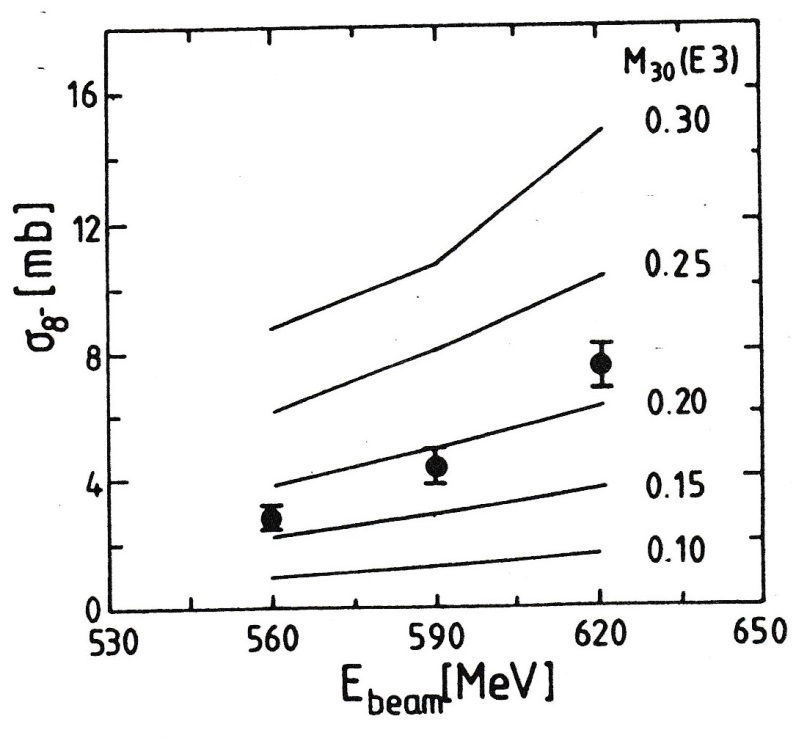 coupling between rotational motion and single particle excitation
H. Xie et al.; Phys. Rev. C48 (1993), 2517
Investigation of the K=16 isomer in 178Hf
decay scheme of 178m2Hf
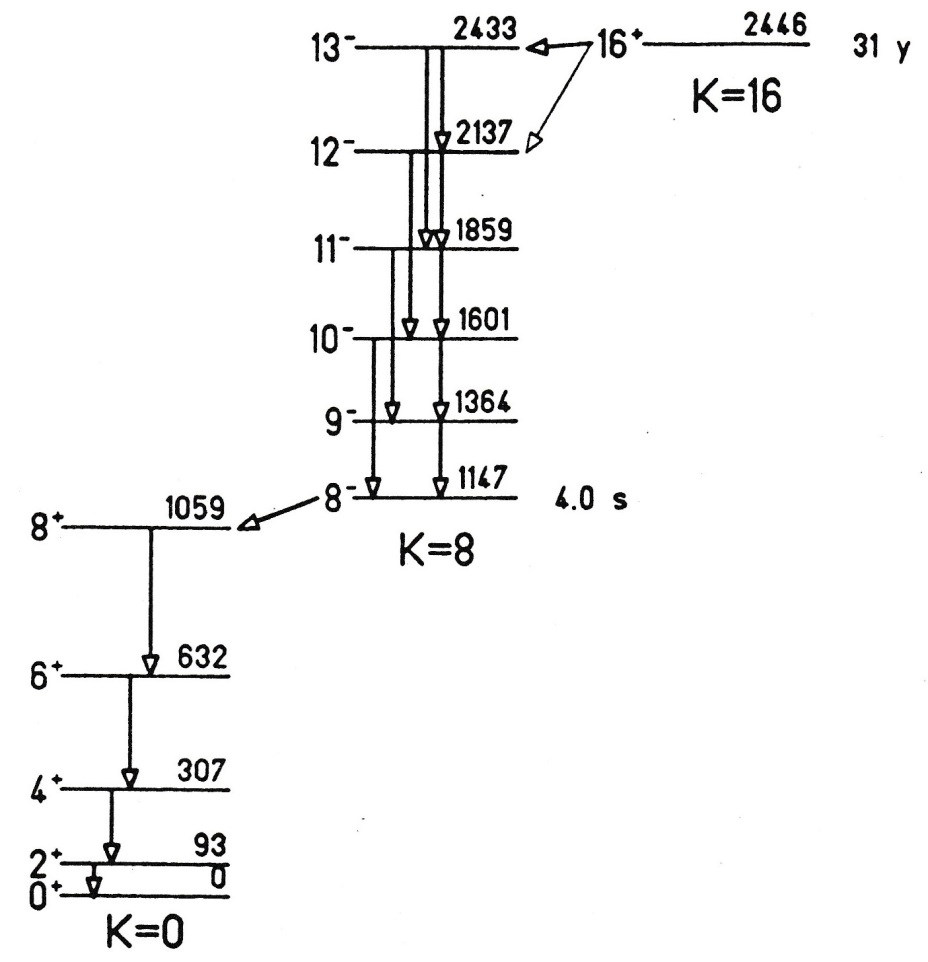 4 quasi-particle state
Production of 178m2Hf in the past
2 quasi-particle state
Helmer & Reich; Nucl. Phys. A114 (1968), 649
Investigation of the K=16 isomer in 178Hf
decay scheme of 178m2Hf
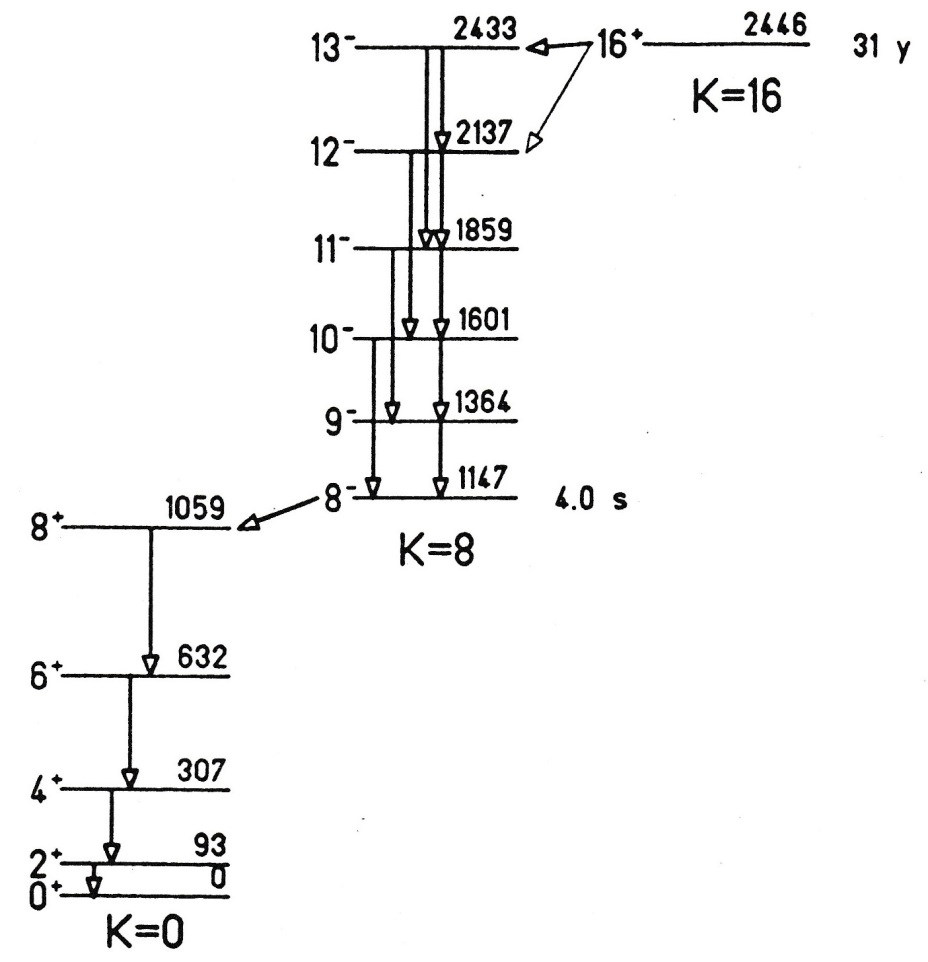 4 quasi-particle state
Production of 178m2Hf  using 176Yb(α,2n)
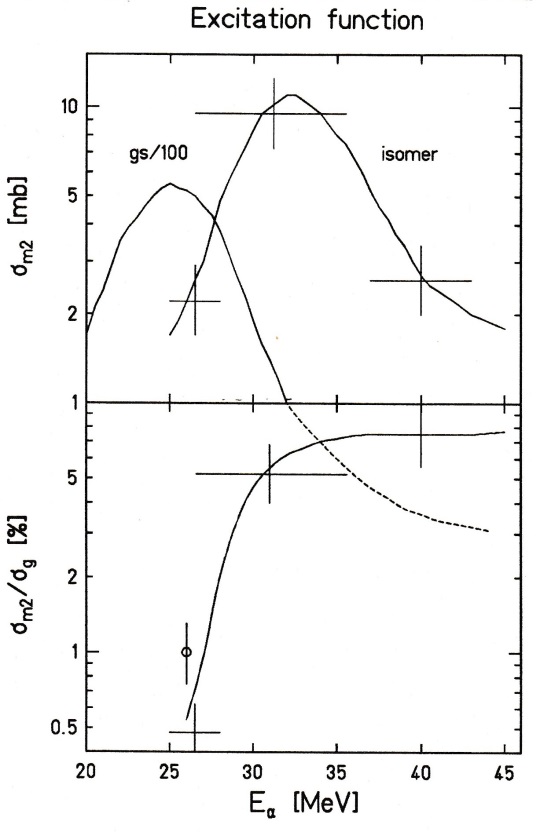 2 quasi-particle state
Helmer & Reich; Nucl. Phys. A114 (1968), 649
Investigation of the K=16 isomer in 178Hf
decay scheme of 178m2Hf
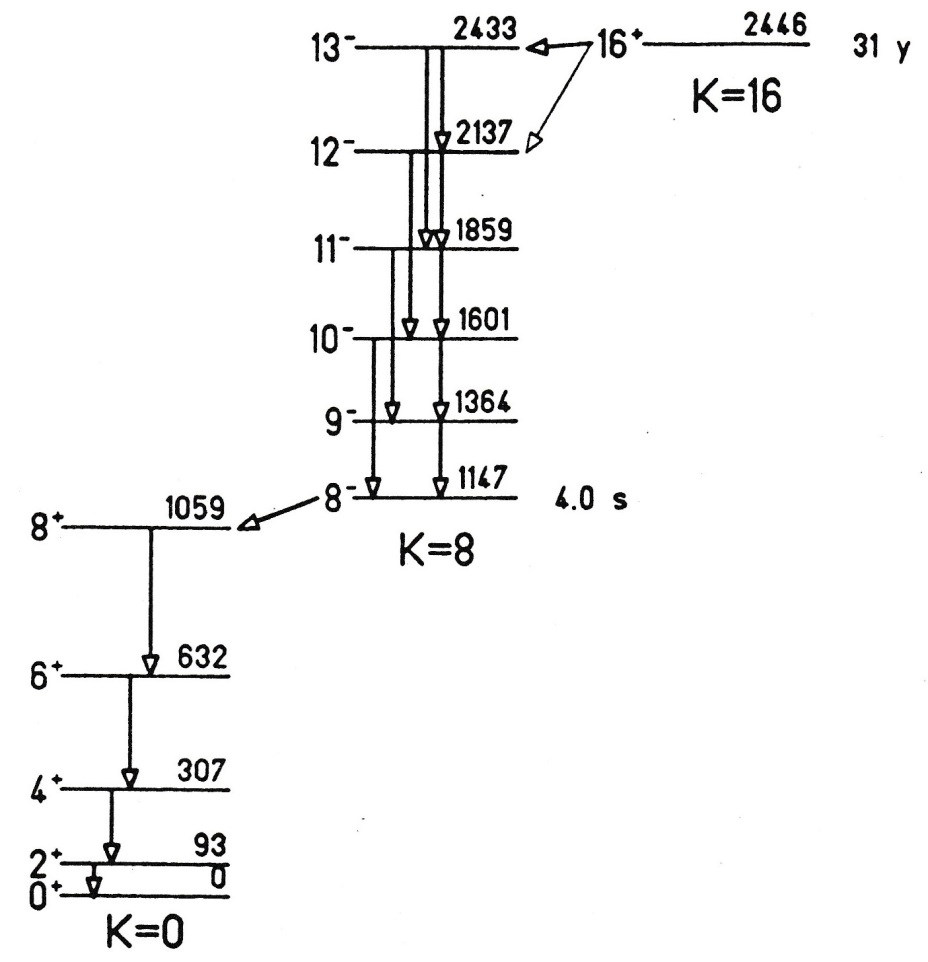 4 quasi-particle state
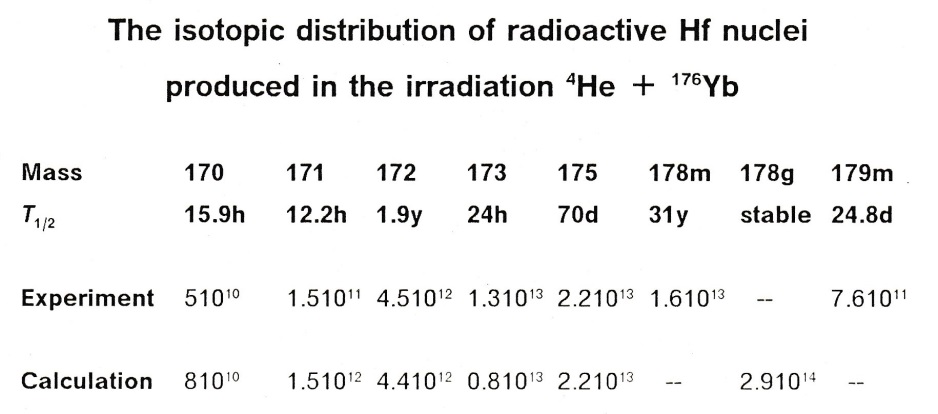 2 quasi-particle state
Helmer & Reich; Nucl. Phys. A114 (1968), 649
Investigation of the K=16 isomer in 178Hf
decay scheme of 178m2Hf
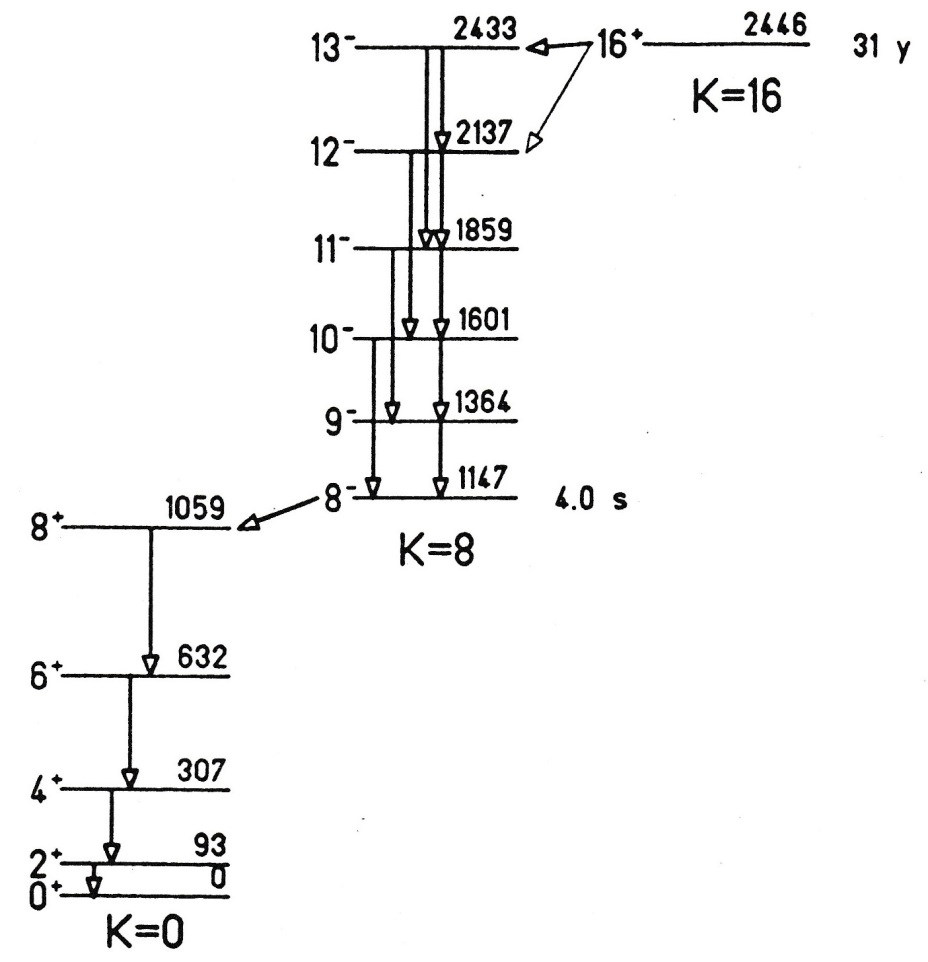 4 quasi-particle state
Production of 178m2Hf  using 176Yb(α,2n)
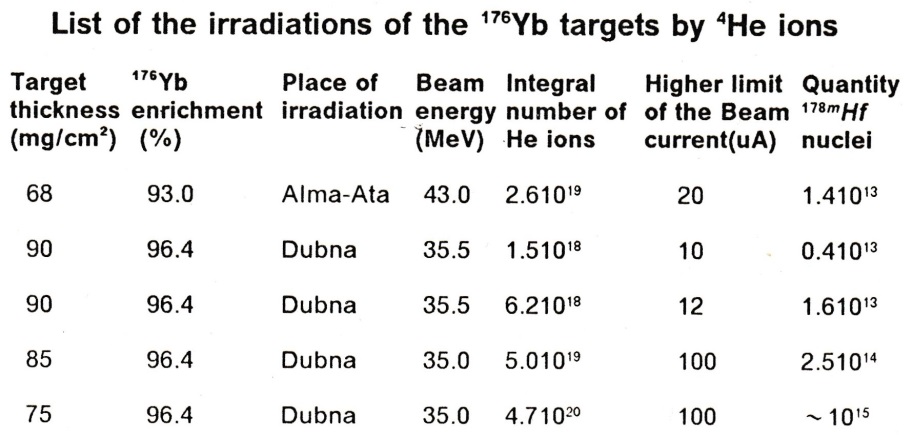 2 quasi-particle state
Helmer & Reich; Nucl. Phys. A114 (1968), 649
Investigation of the K=16 isomer in 178Hf
decay scheme of 178m2Hf
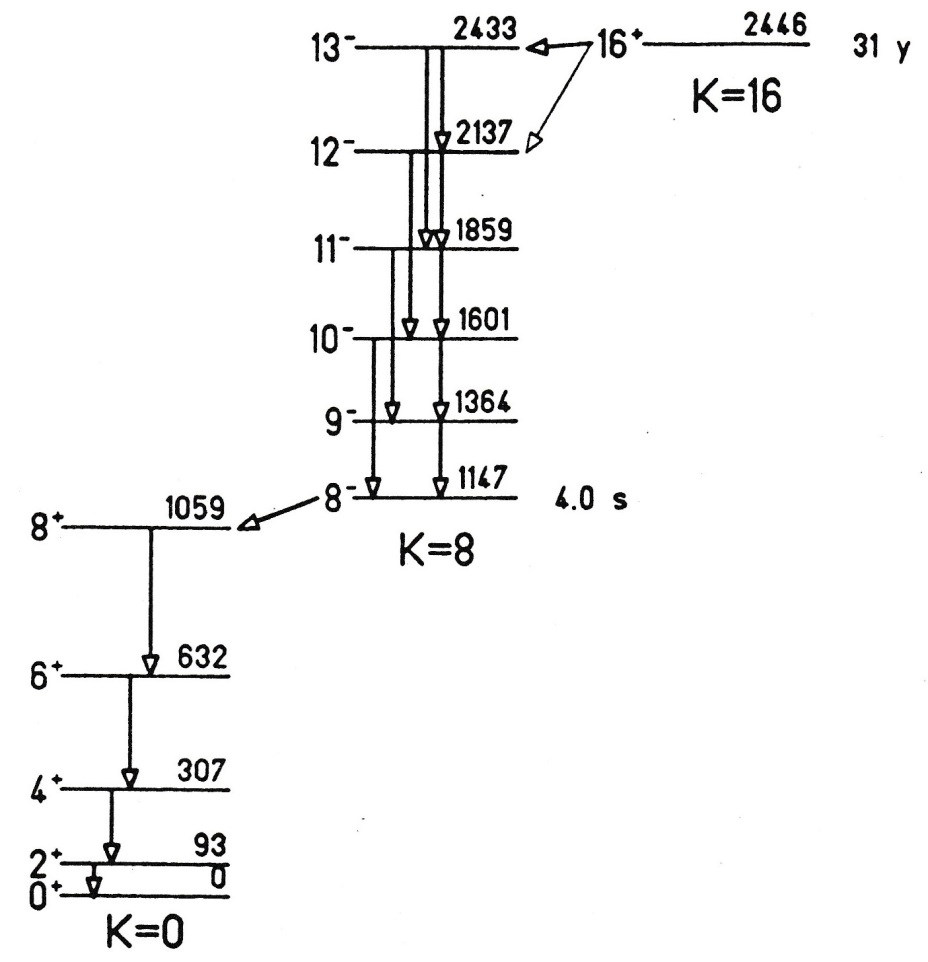 4 quasi-particle state
magnet moment µ(16+) = 7.3±0.2 nm
 4-qp state: π[514]9/2+π[404]7/2 + ν[514]7/2+ν[624]9/2

 production: 176Yb(α,2n)178Hf   Dubna
 chemical separation      Orsay, Dubna
 mass separation        Orsay
 target preparation     Orsay

chemistry by M. Hussonnois (IN2P3-CNRS Orsay, France)
 
Yu. Ts. Oganessian; J. Phys. G: Nucl. Part. Phys. 18 (1992),393
2 quasi-particle state
Helmer & Reich; Nucl. Phys. A114 (1968), 649
γ-Background from the Decay of the K=16 isomer in 178Hf
decay scheme of 178m2Hf
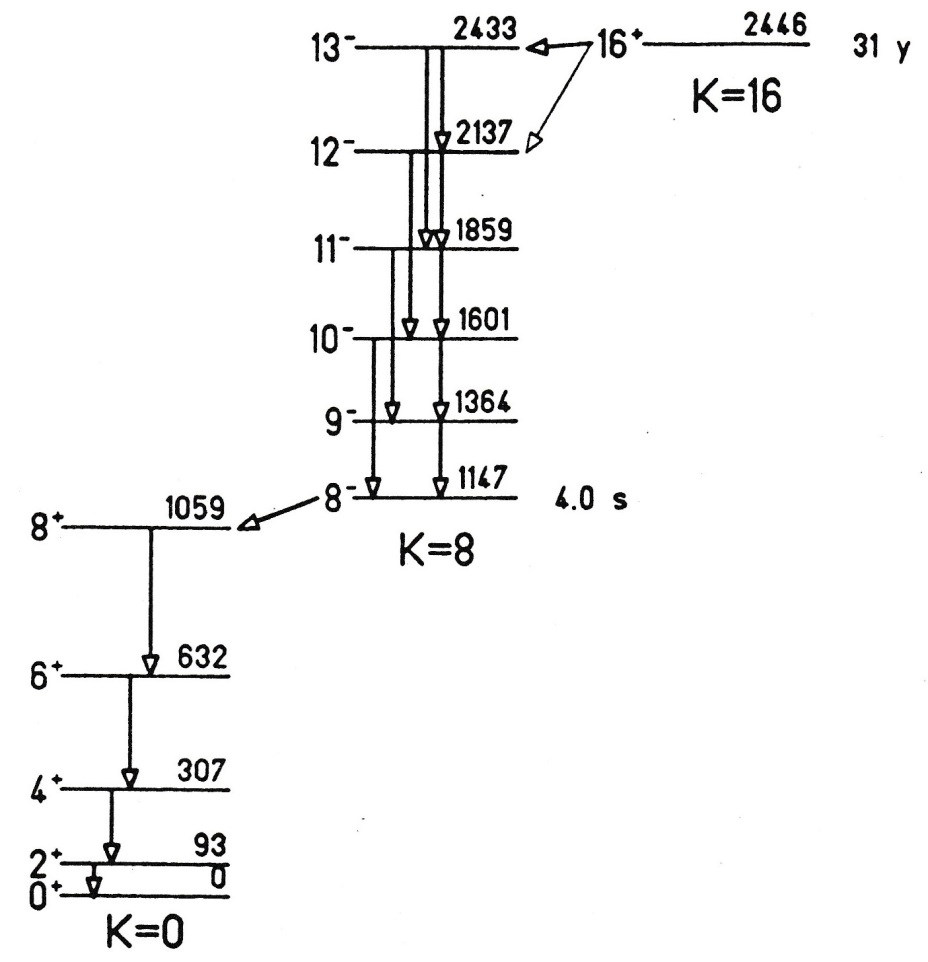 4 quasi-particle state
2 quasi-particle state
Helmer & Reich; Nucl. Phys. A114 (1968), 649
γ-Background from the Decay of the K=16 isomer in 178Hf
decay scheme of 178m2Hf
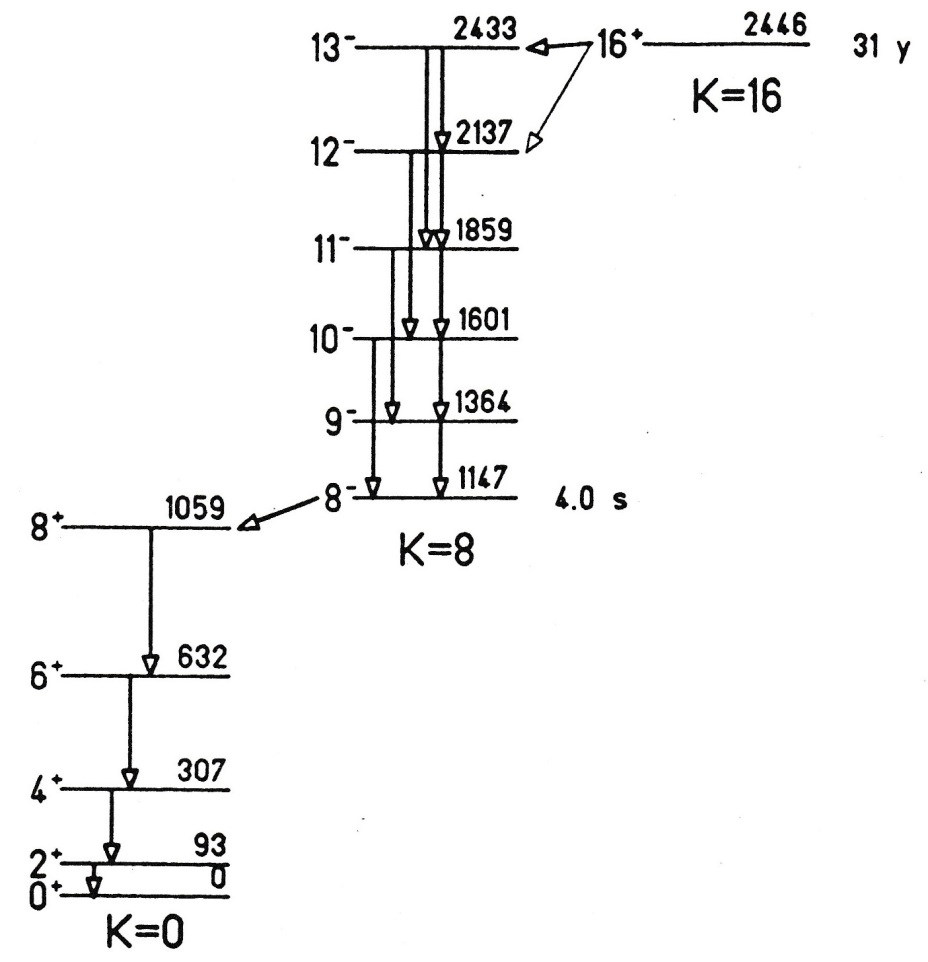 4 quasi-particle state
Hf - Targets
2 quasi-particle state
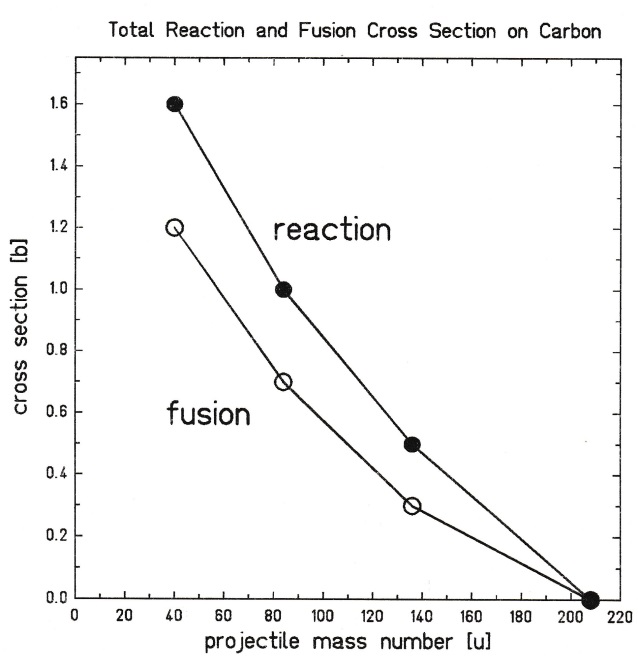 Helmer & Reich; Nucl. Phys. A114 (1968), 649
Target Analysis
inelastic p-scattering experiment
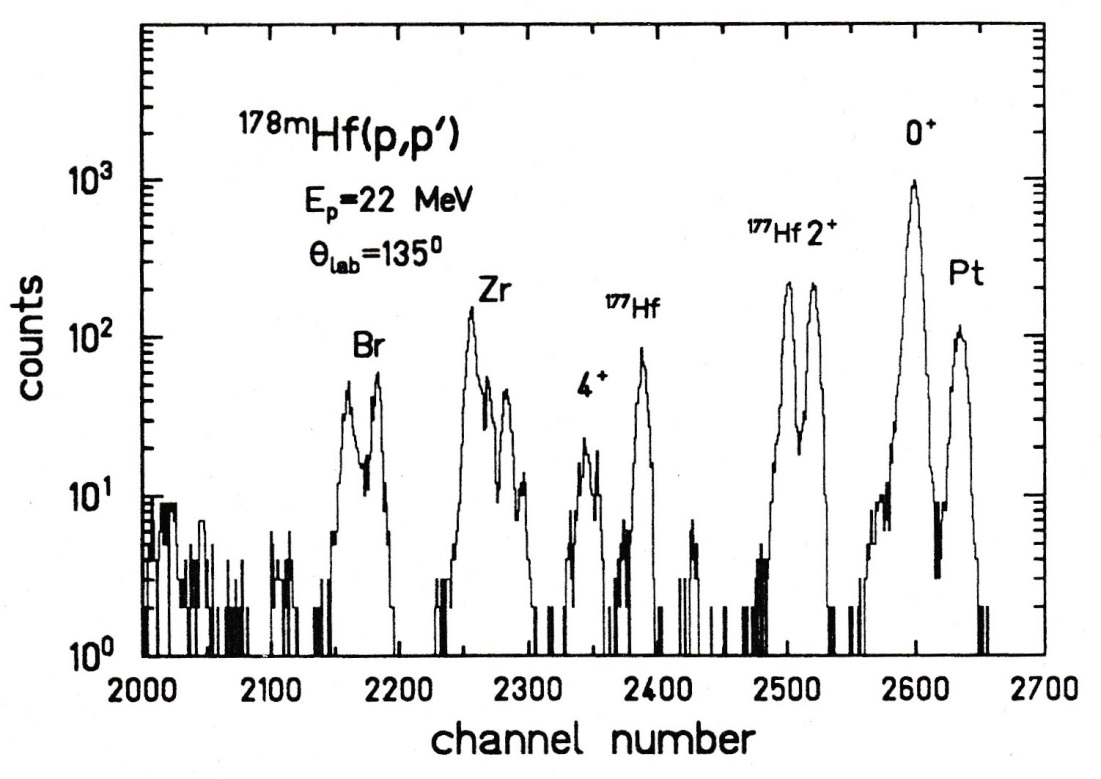 X-ray analysis
The 176Yb(α,2n) Reaction
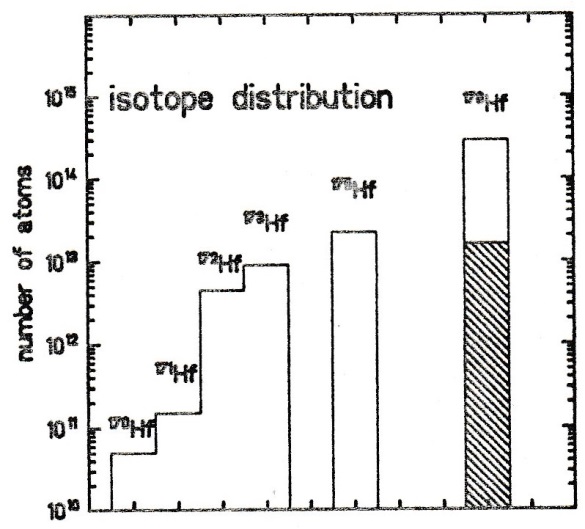 178Hf
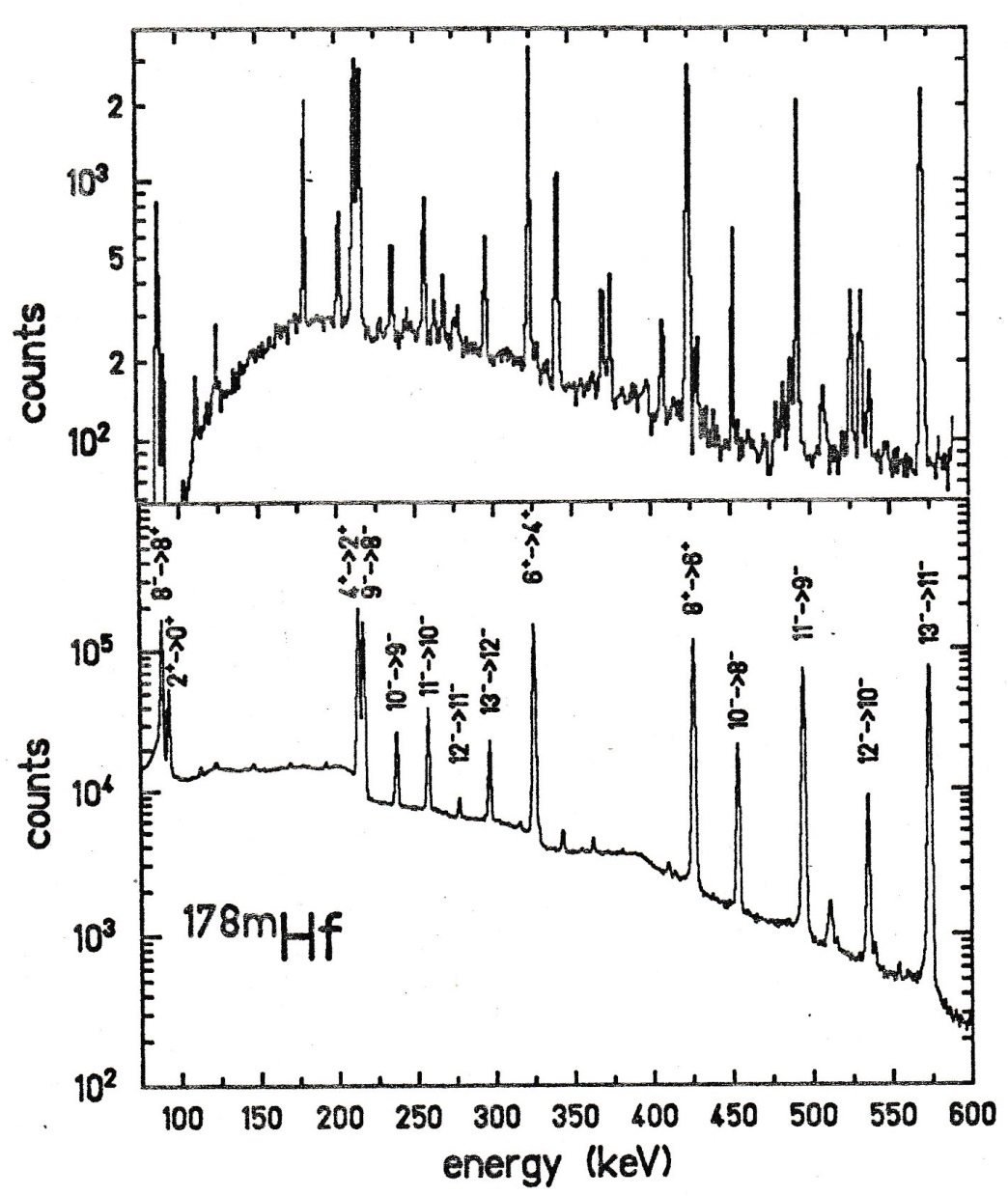 96% 
enriched 176Yb
175Hf
173Hf
172Hf
171Hf
170Hf
96% enriched 176Yb
99.998% 
enriched 176Yb
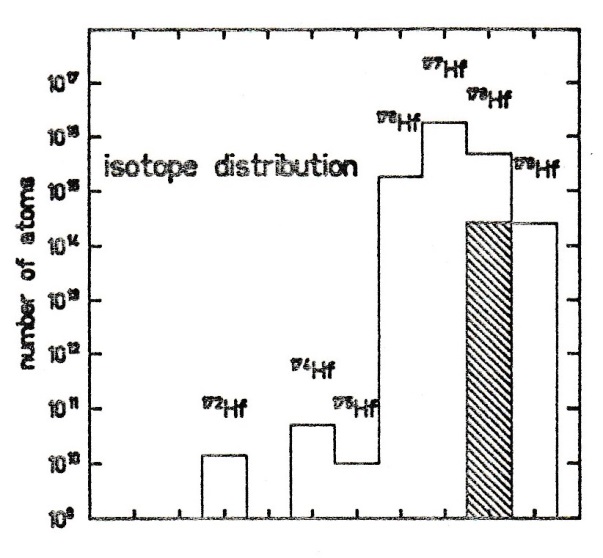 177Hf
178Hf
176Hf
179Hf
174Hf
175Hf
172Hf
99.998% enriched 176Yb
Decay Study with the GSI-MPI Crystal Ball
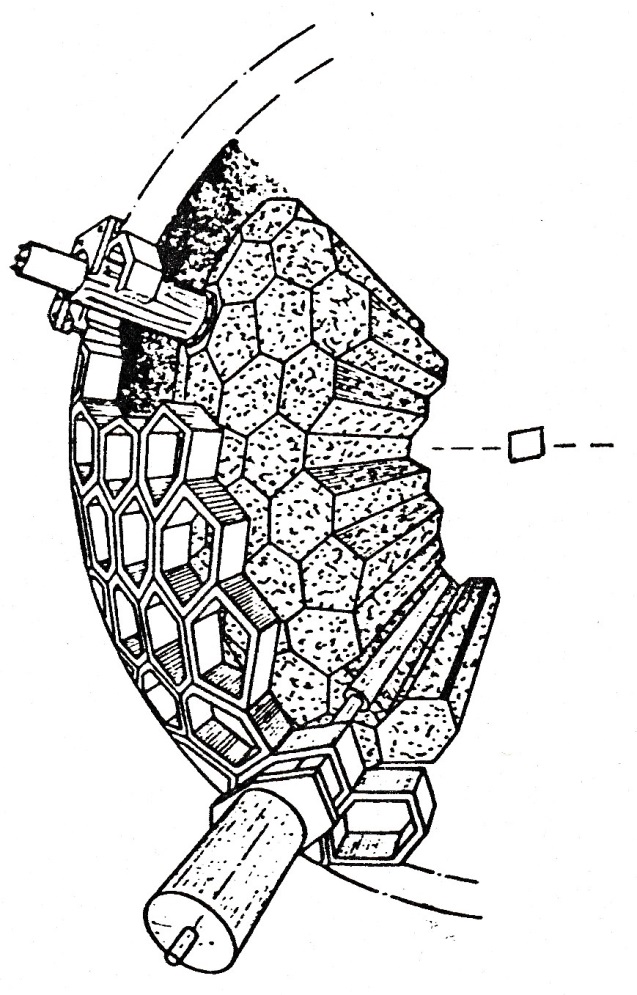 parameters and resolutions FWHM

Ei       5.5% at 1332 keV
ti         2.8 ns
W(θ)   140
Etotal    18-22% for Mγ=20
Mγ   25-30% for Mγ=20
The two basic observables which can be measured for the resulting γ-ray shower are the total energy emitted as γ-radiation and the number of γ-rays.
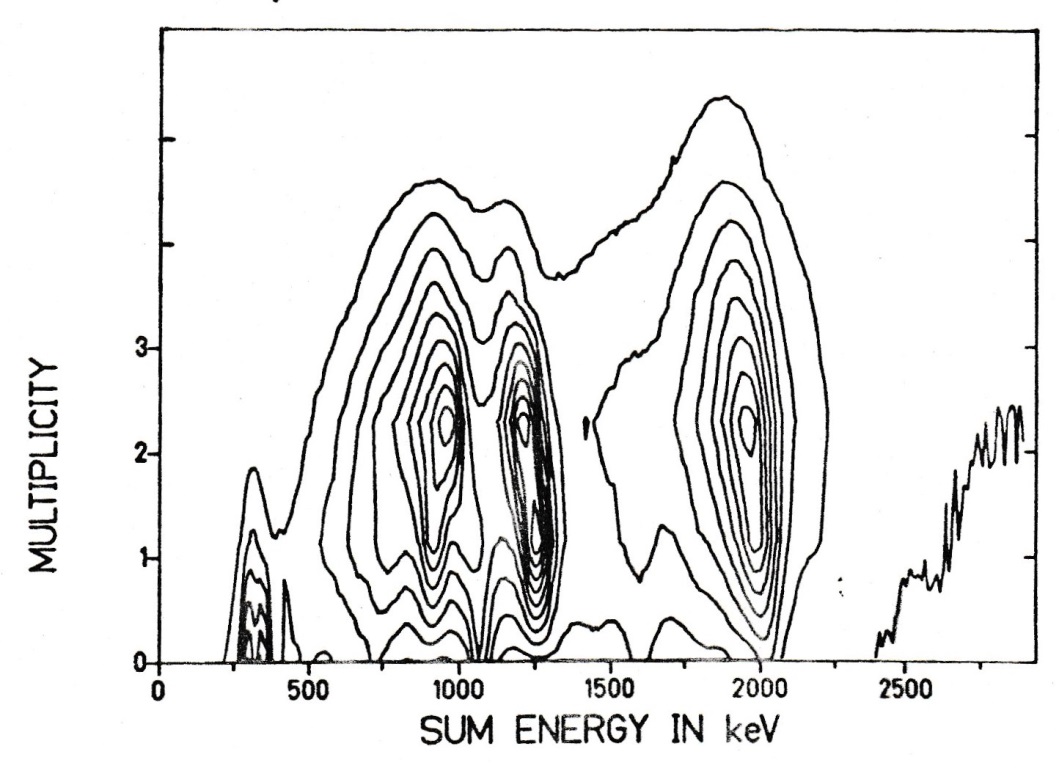 172Lu
178m2Hf
175Hf
162 NaI detectors
    1 Ge  detector
H. Xie et al.; Phys. Rev. C48 (1993), 2517
Decay Scheme of 175,178m2Hf, 172Lu
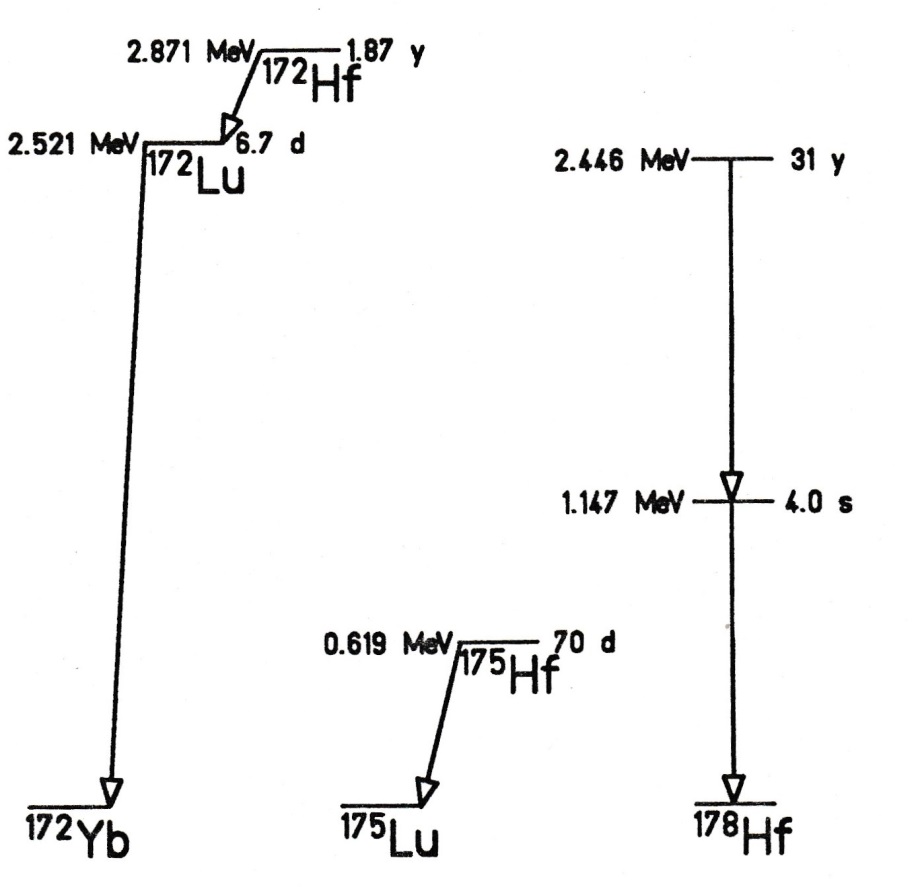 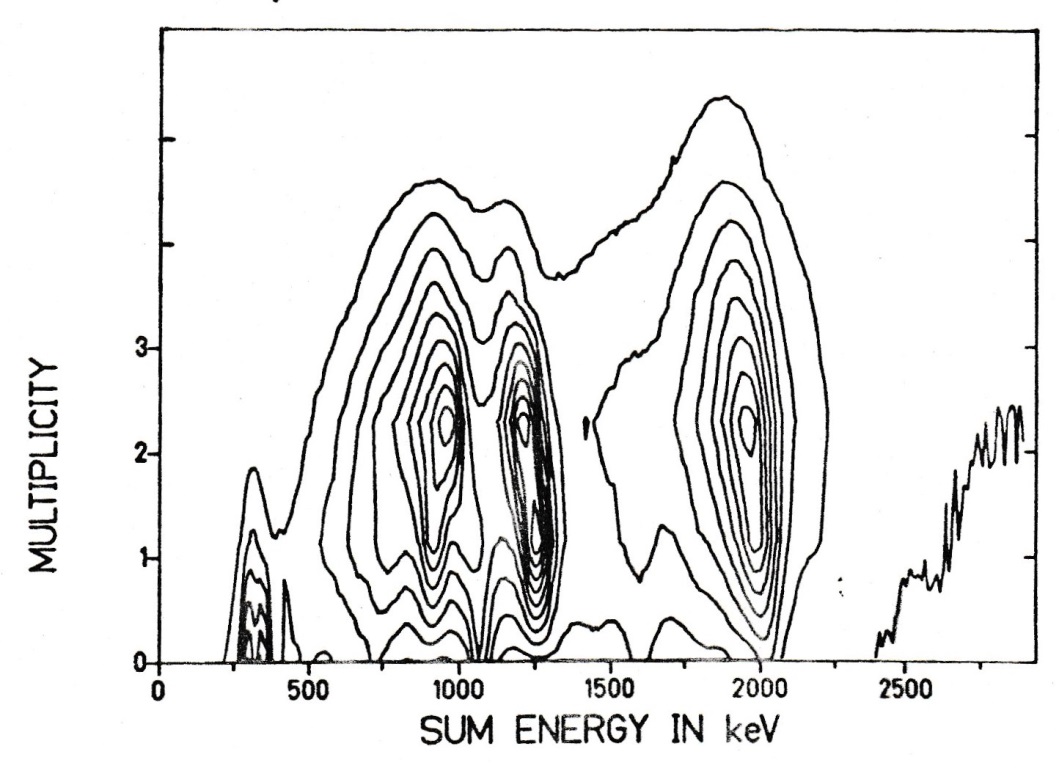 172Lu
178m2Hf
175Hf
H. Xie et al.; Phys. Rev. C48 (1993), 2517
Inelastic d-Scattering Experiment
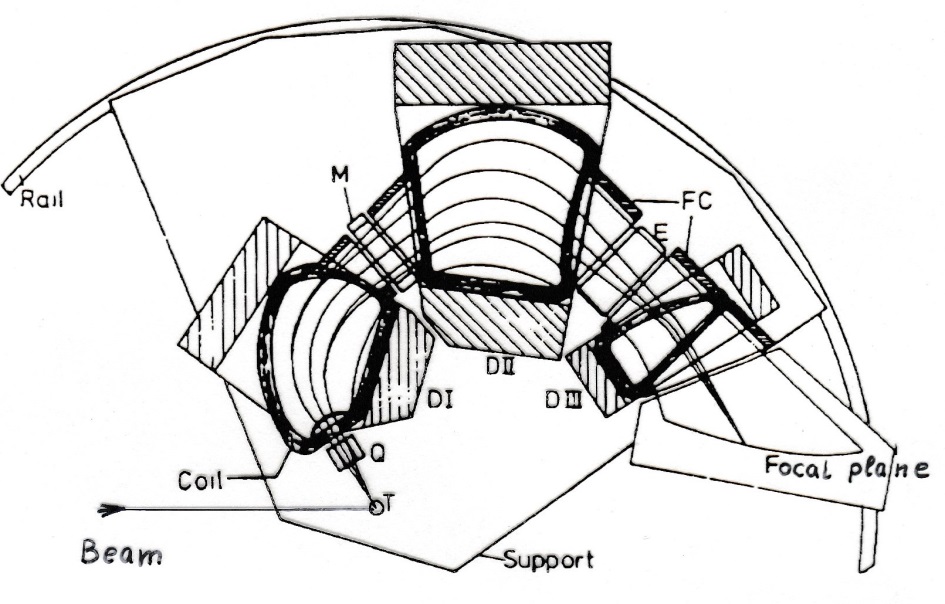 Q3D measurement at the Munich tandem
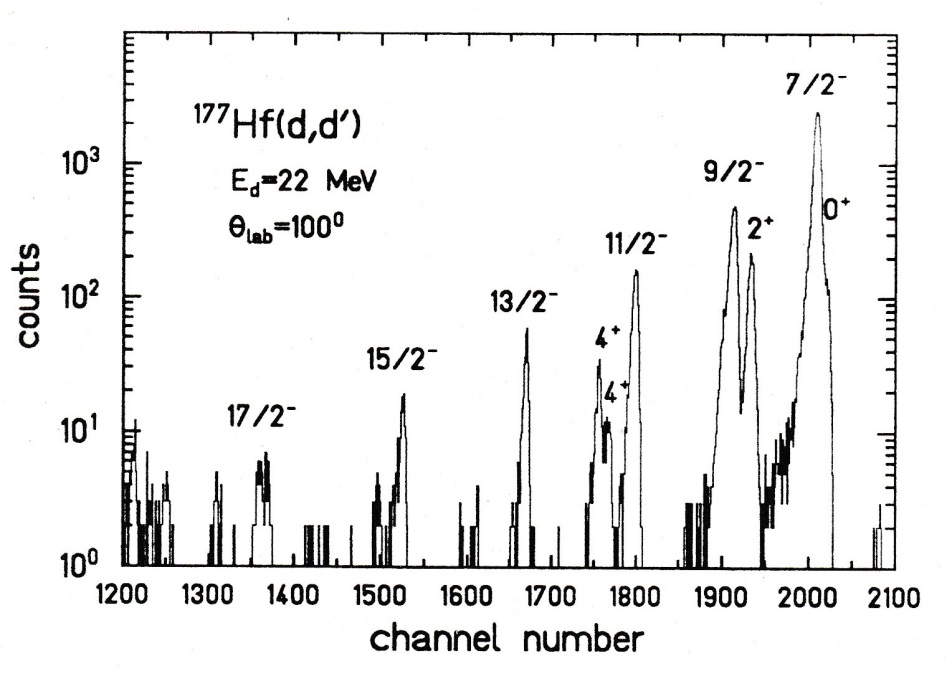 energy resolution: 12 keV
S. Deylitz et al. Phys. Rev. C53 (1996), 1266
Inelastic d-Scattering Experiment
isomeric 178Hf  target
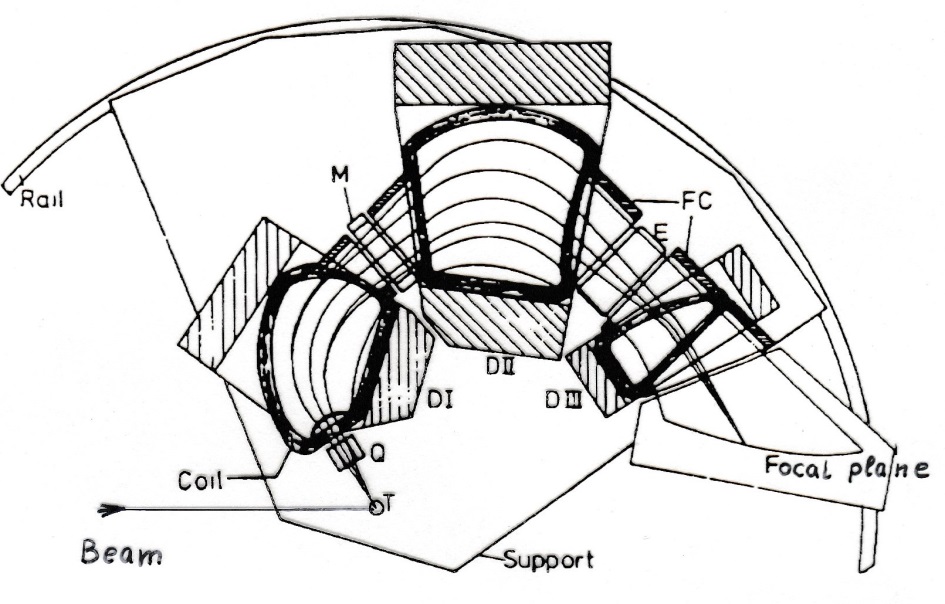 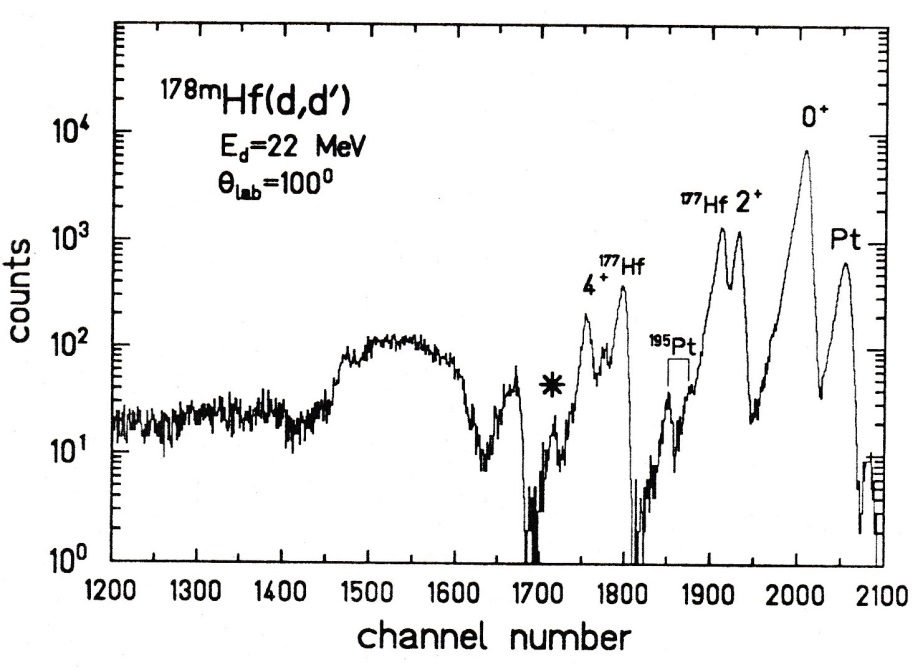 Q3D measurement at the Munich tandem
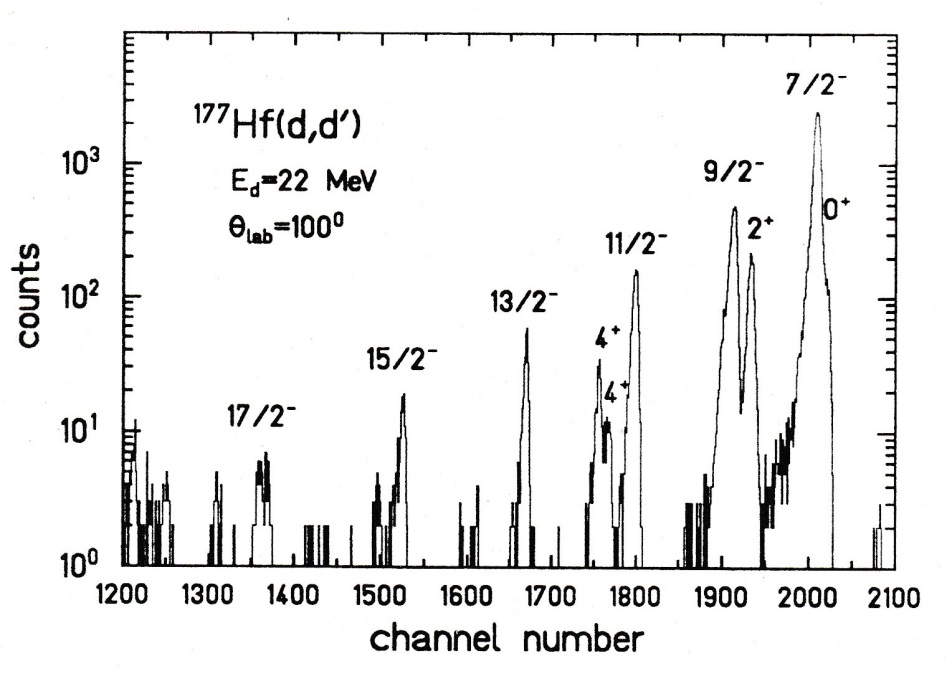 energy resolution: 12 keV
S. Deylitz et al. Phys. Rev. C53 (1996), 1266
Inelastic d-Scattering Experiment
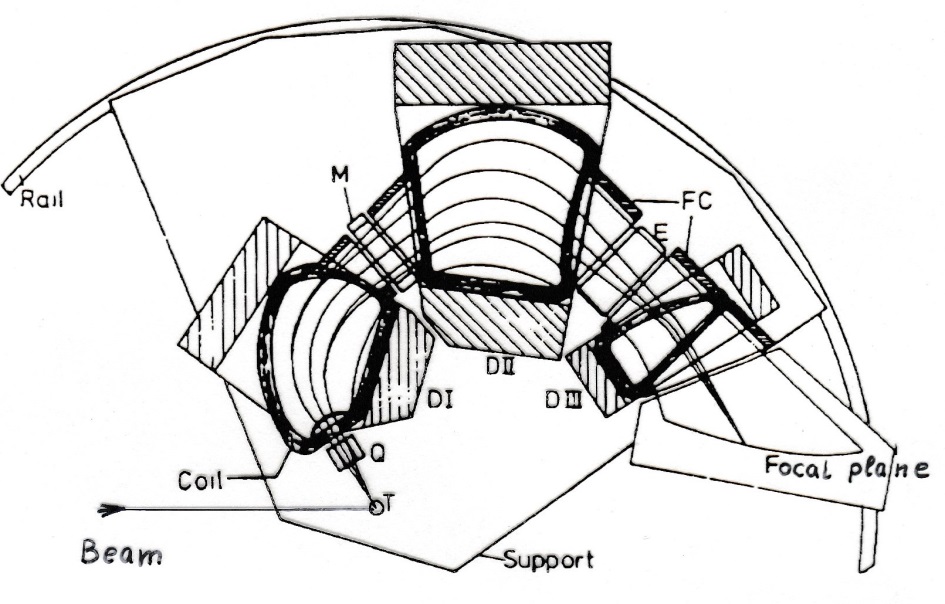 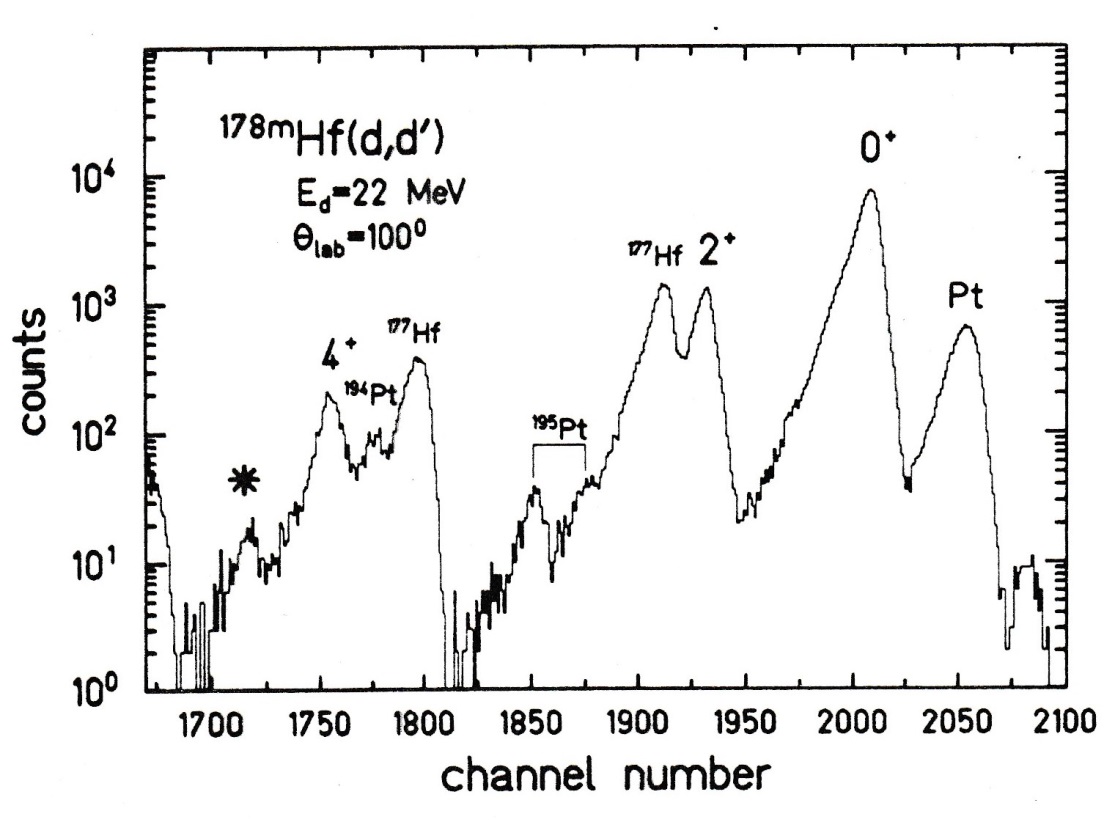 Q3D measurement at the Munich tandem
energy resolution: 12 keV
S. Deylitz et al. Phys. Rev. C53 (1996), 1266
Inelastic Deuteron Scattering from K=16 Isomer
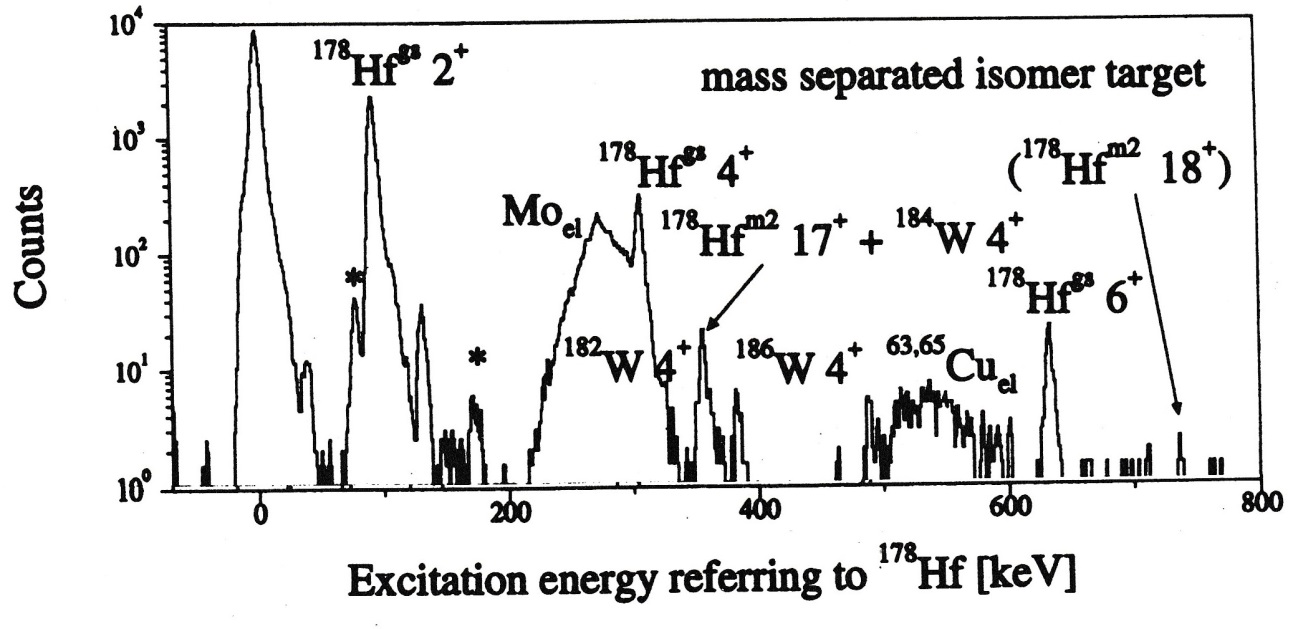 experiment performed at Munich tandem accelerator with Q3D spectrograph (450 – 1000)

W, Ta, Mo, Cu result from sputtering and migration process in the mass-separator facility
Ex = 356.5±0.4 keV     17+ member of rotational band
S. Deylitz et al. Phys. Rev. C53 (1996), 1266
Coulomb Excitation of the K=16 Isomer
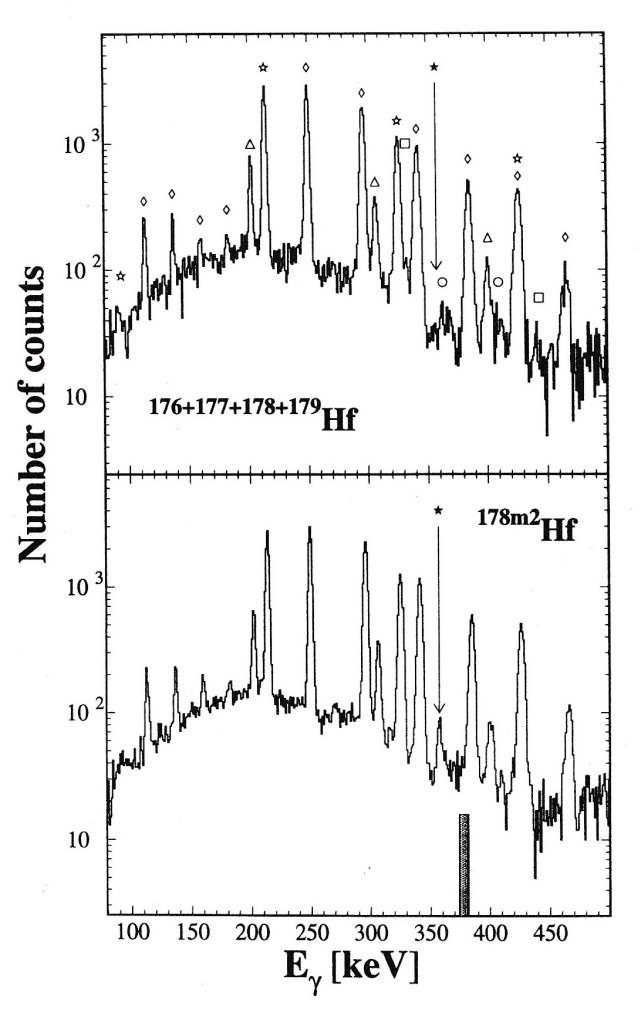 208Pb → Hf; 4.8 MeV/u
“artificial” γ-spectrum
γ-spectrum with isomeric target
experiment performed at UNILAC accelerator
Eγ = 357.4±0.3 keV        17+ → 16+ transition
 Q0 (K=16) = 8.2±1.1 b    rigid rotor model
E. Lubkiewicz et al.; Z. Phys. A355 (1996), 377
Coulomb Excitation of the K=16 Isomer
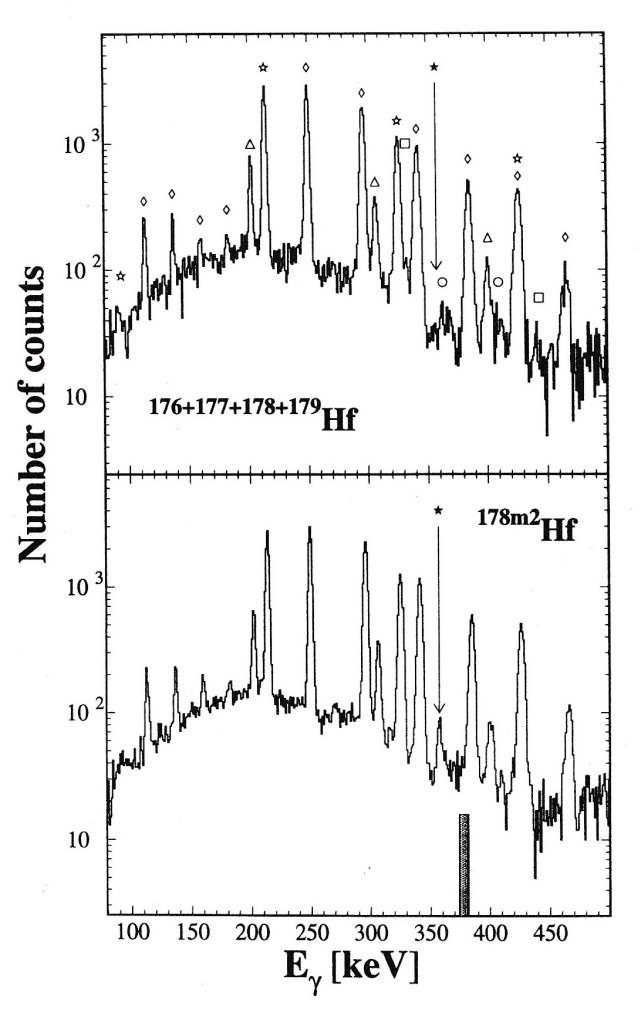 208Pb → Hf; 4.8 MeV/u
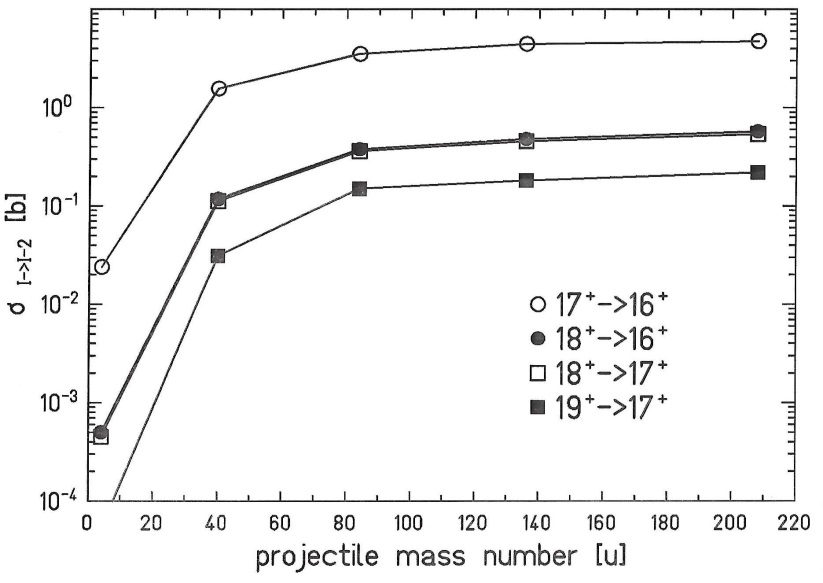 “artificial” γ-spectrum
357 keV
722 keV
γ-spectrum with isomeric target
experiment performed at UNILAC accelerator
Eγ = 357.4±0.3 keV        17+ → 16+ transition
 Q0 (K=16) = 8.2±1.1 b    rigid rotor model
E. Lubkiewicz et al.; Z. Phys. A355 (1996), 377
Determination of the Beam Current due to a Limitation in Particle Detection
target thickness:          178Hf           1016 particles/cm2
                                 178m2Hf           1014 particles/cm2

beam current (100 pnA):                6.25·1011 particles/s

max. luminosity                              6.25·1027 [cm-2s-1]

Rutherford cross section                 50 [b]

count rate in particle counter          3·105 [s-1]
γ-Background from the Decay of the K=16 isomer in 178Hf
decay scheme of 178m2Hf
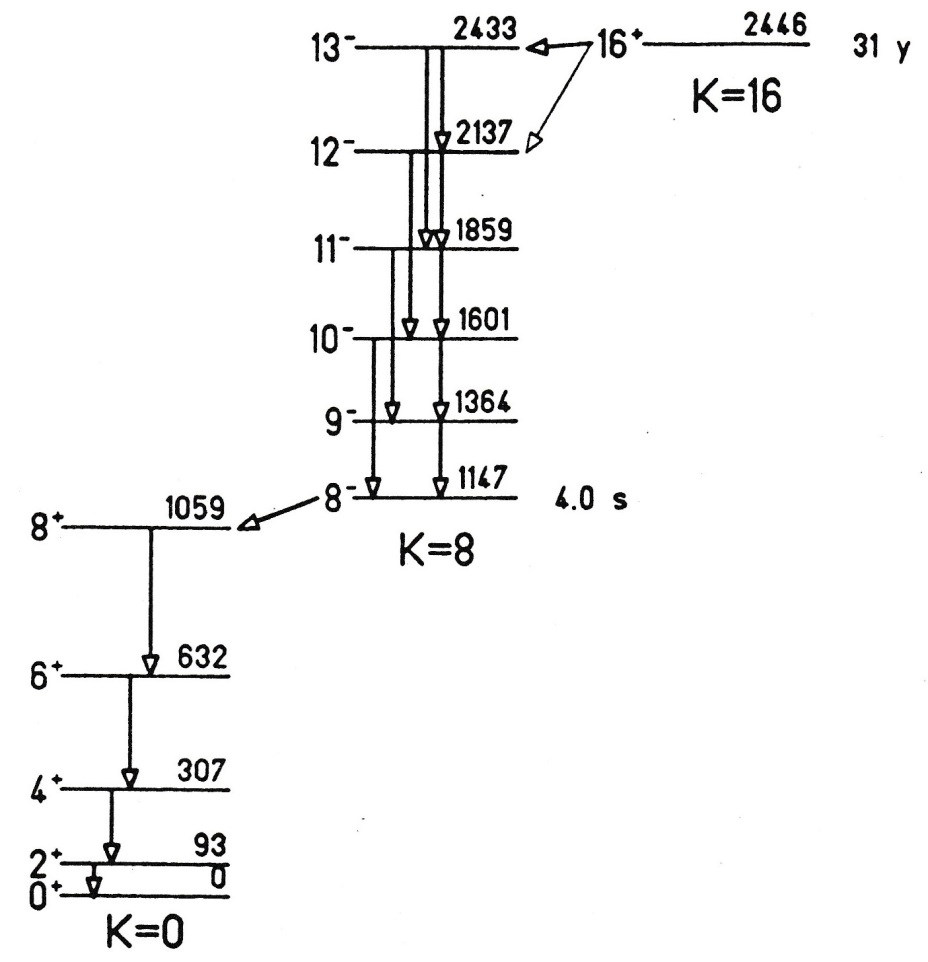 4 quasi-particle state
2 quasi-particle state
Helmer & Reich; Nucl. Phys. A114 (1968), 649
Influence of the γ-Background on the Solid Angle of the Ge-Detector
Estimate of Count Rates
Rotational Band on the K=16 Isomer in 178Hf
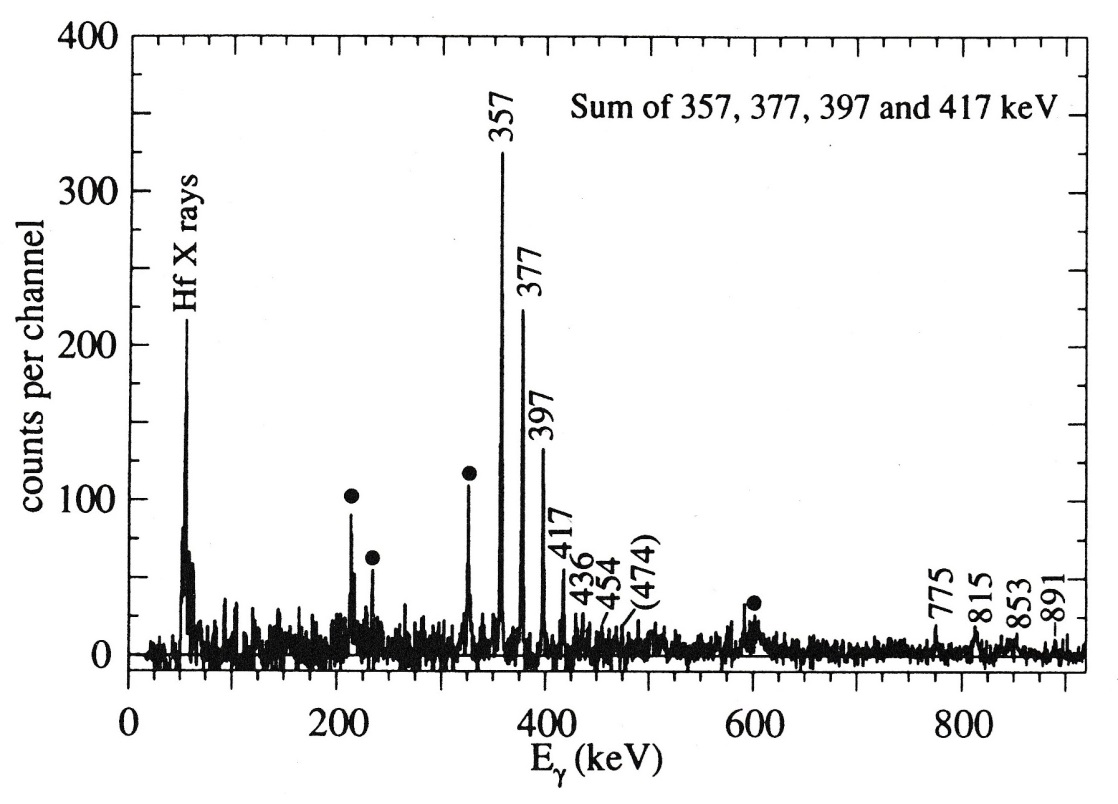 ΔI=1
ΔI=2
Summed coincidence spectrum from projections made on transitions in the rotational band assigned to 178m2Hf.
176Yb(9Be,α3n) 178Hf     55, 60 MeV
incomplete fusion reaction
14 charged-particle detectors cover 85% of 4π
E2/M1 mixing ratios   gK=0.52(6)   ν2π2 – qp band
S.M. Mullins et al. Phys. Lett. B393 (1997), 279
Partial Level Scheme of 178Hf
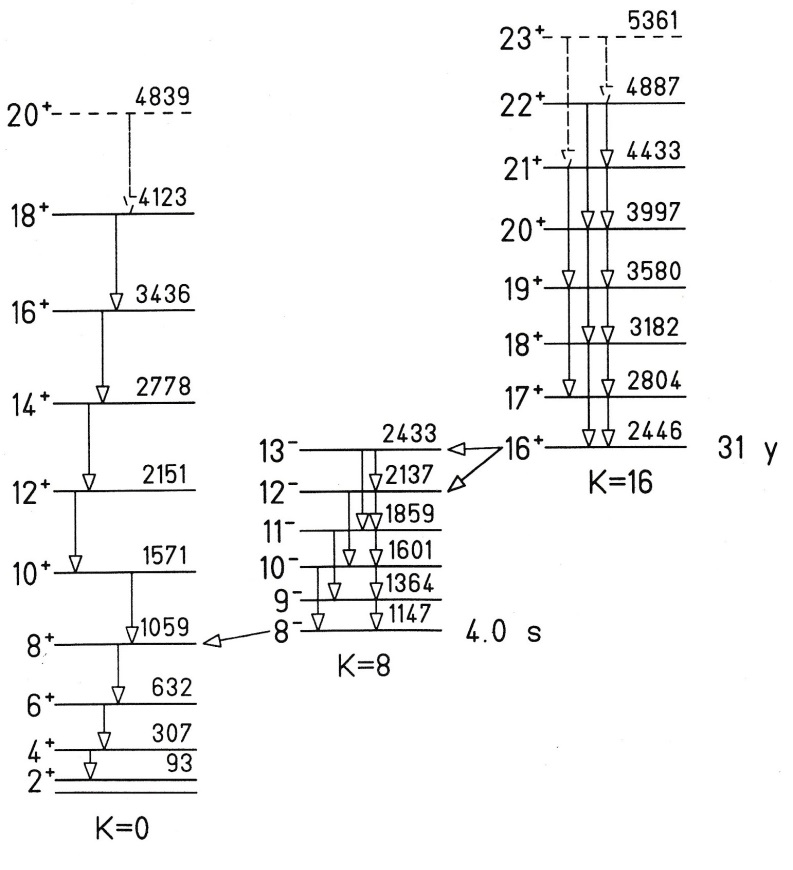 Q20 = 8.2±1.1 b
4 quasi-particle state
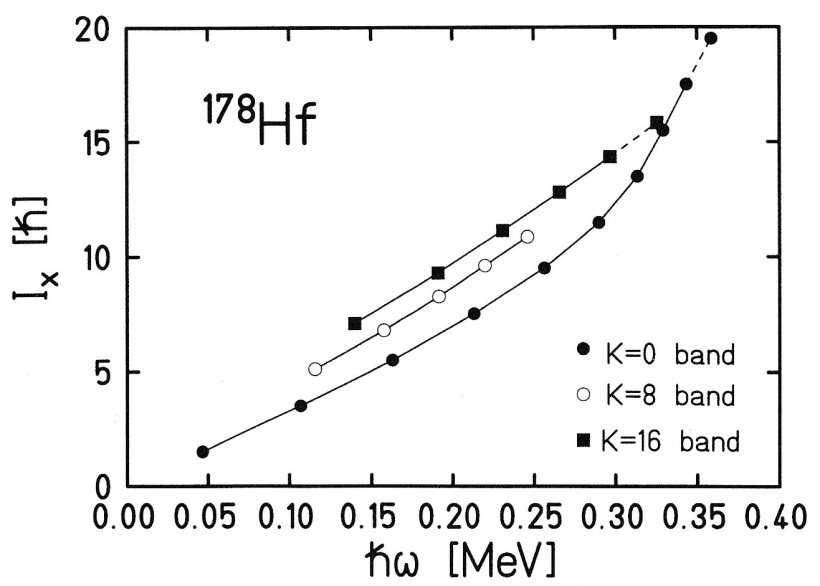 Q20 = 7.0 b
Collinear Laser Spectroscopy
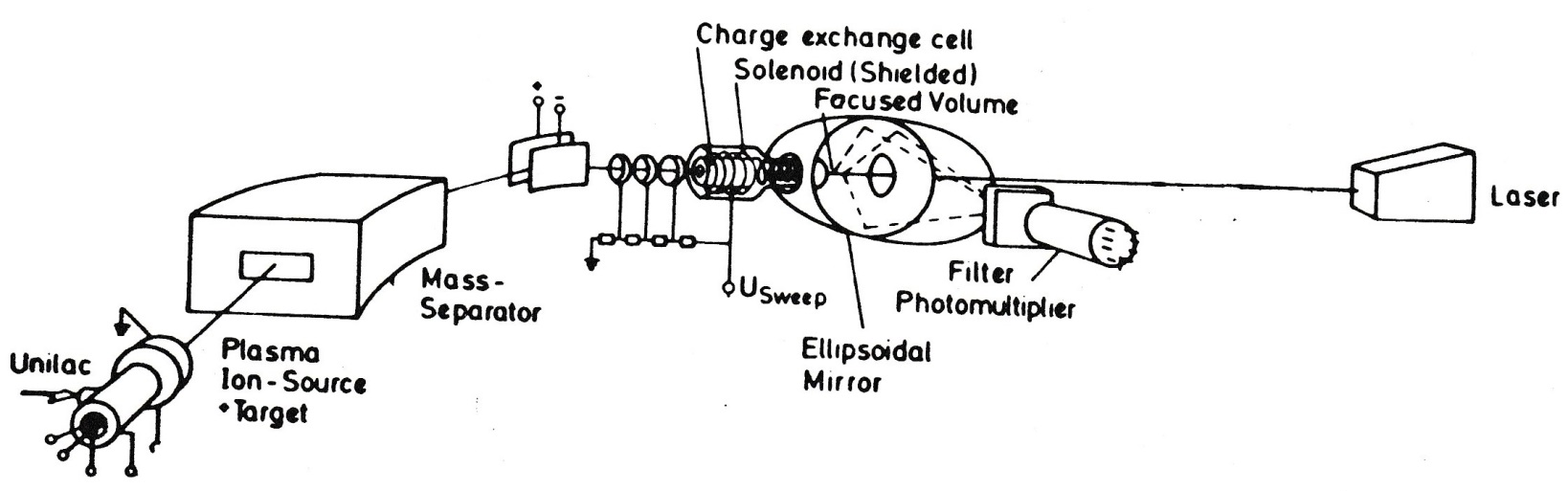 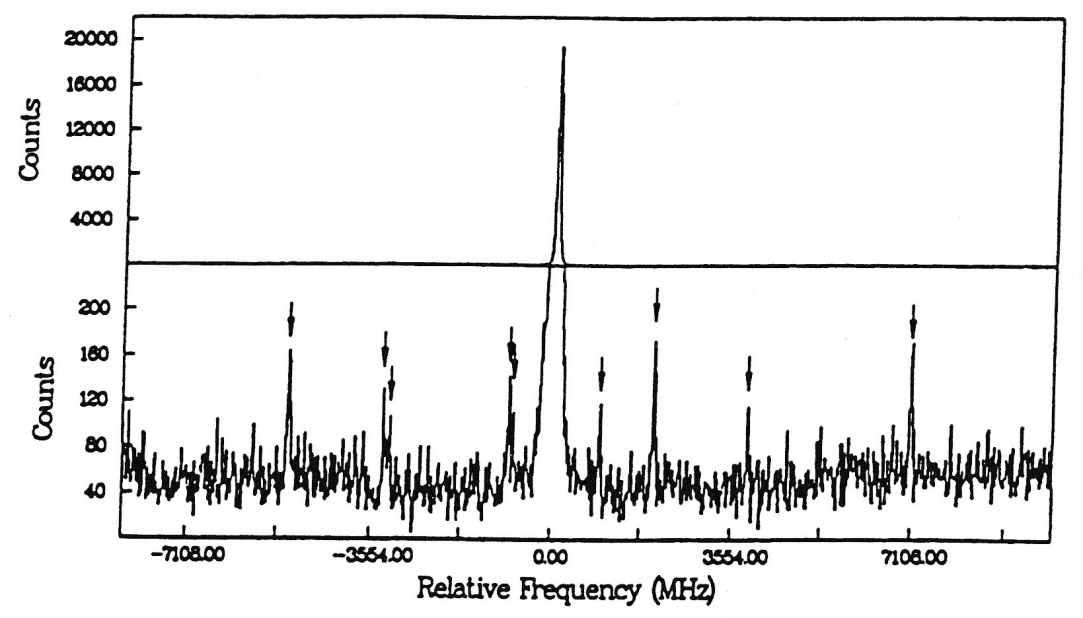 0+
The single peak at 0 MHz corresponds to the ground state 178Hf. The nine hyperfine resonances 0f 178m2Hf are marked by arrows.
Collinear Laser Spectroscopy
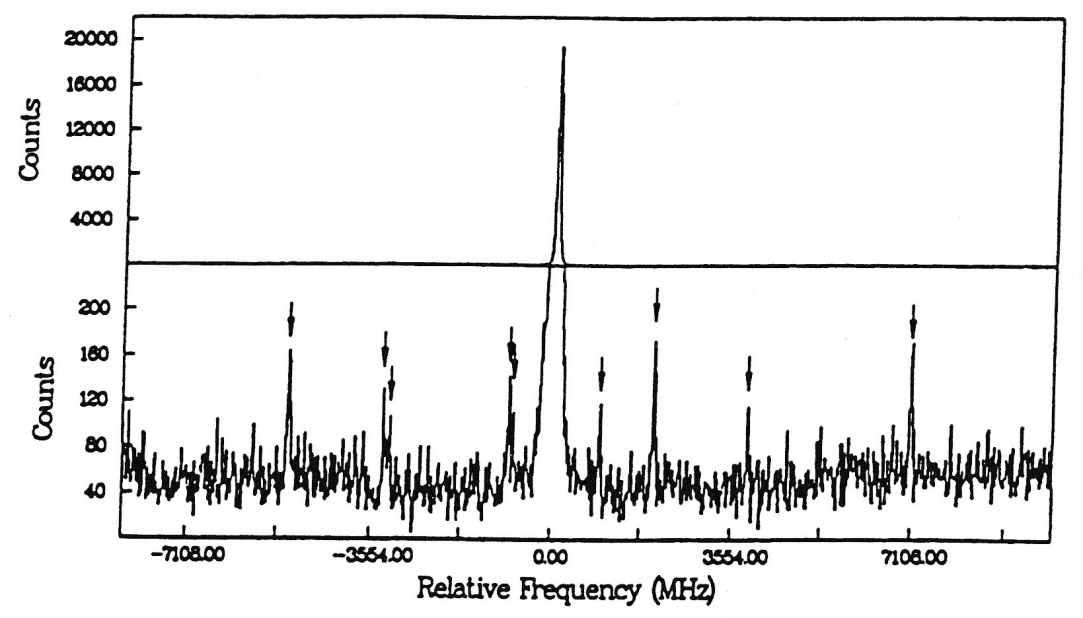 0+
The single peak at 0 MHz corresponds to the ground state 178Hf. The nine hyperfine resonances 0f 178m2Hf are marked by arrows.
strong coupling scheme:
Partial Level Scheme of 178Hf
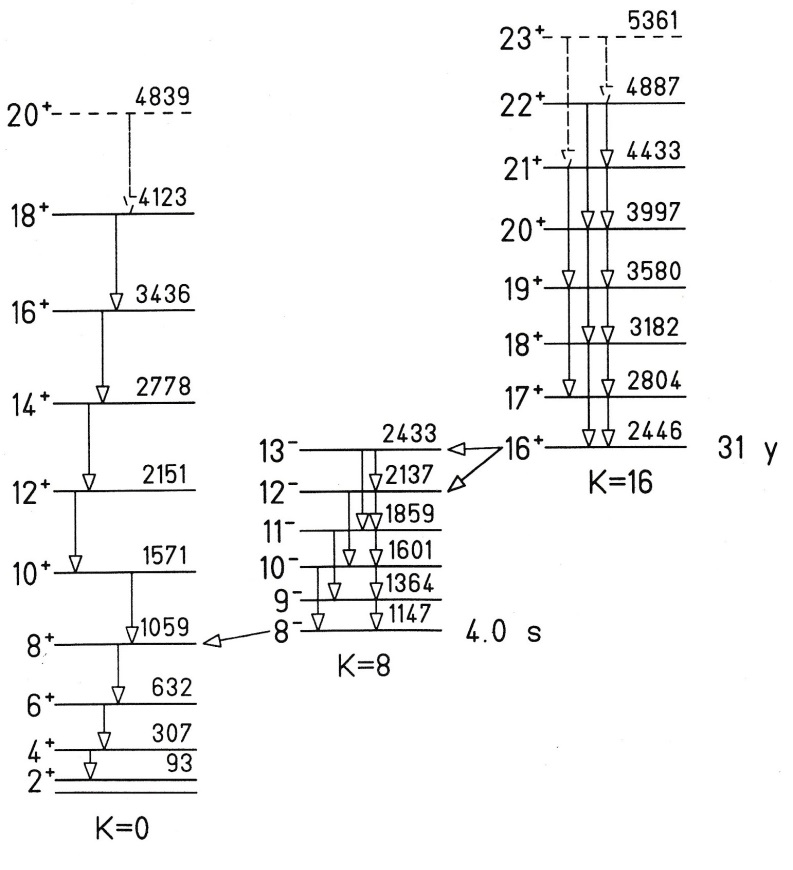 Q20 = 7.2±0.1 b
µI = +8.16(4) n.m.
4 quasi-particle state
Q20 = 8.2±1.1 b (Coulomb excitation)
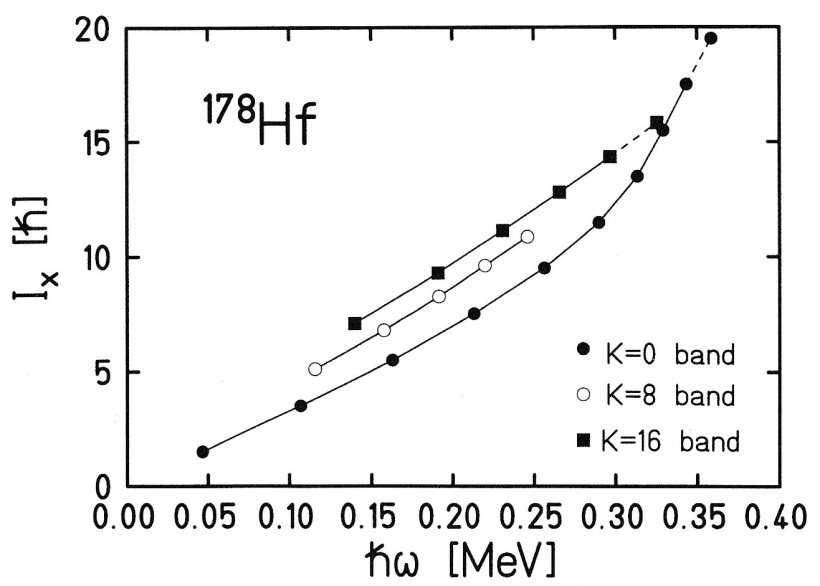 Q20 = 7.0 b